School
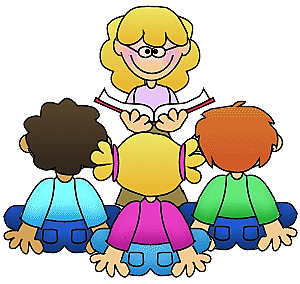 October
The children with their school bags which were created in the arts and crafts station
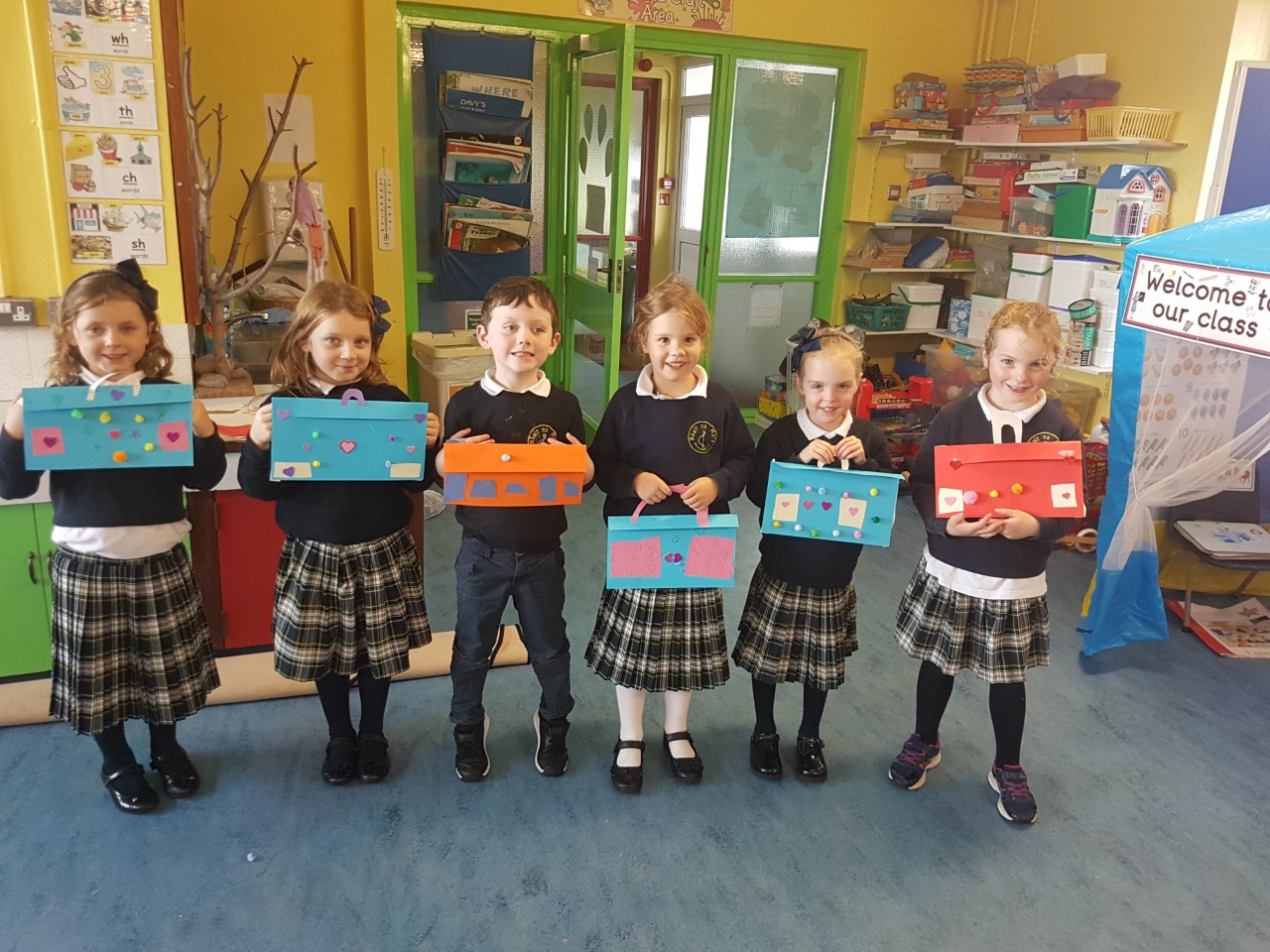 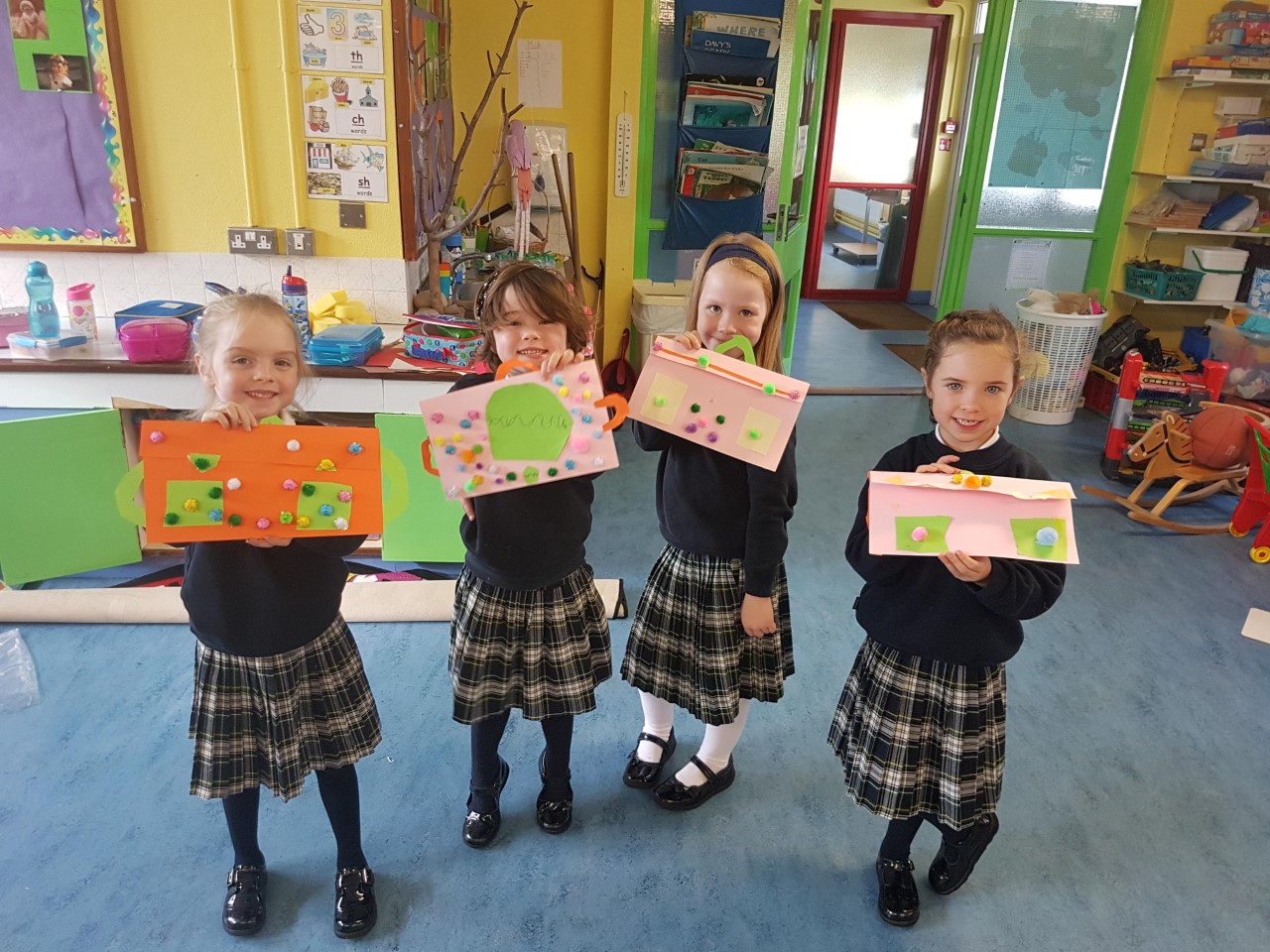 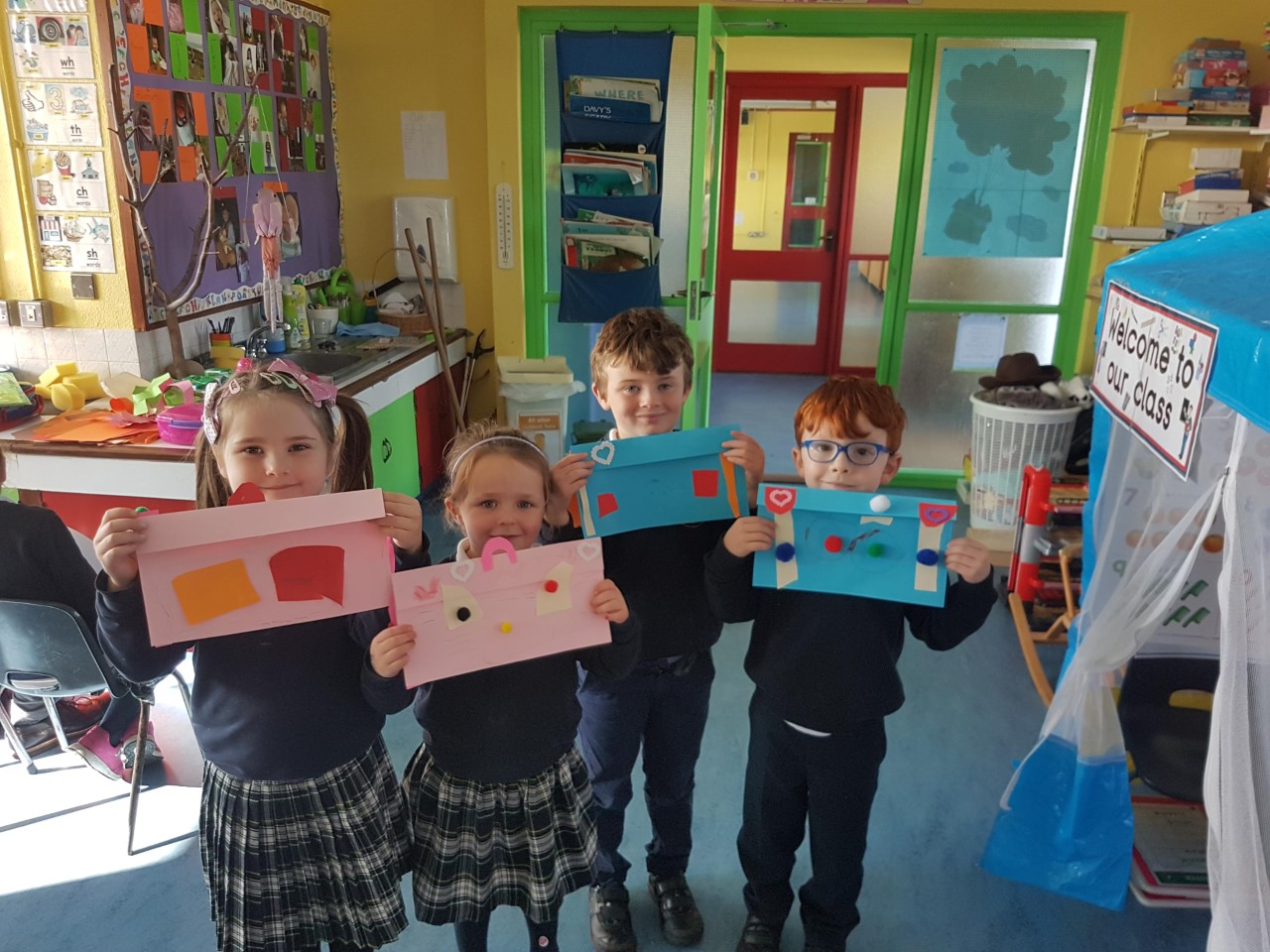 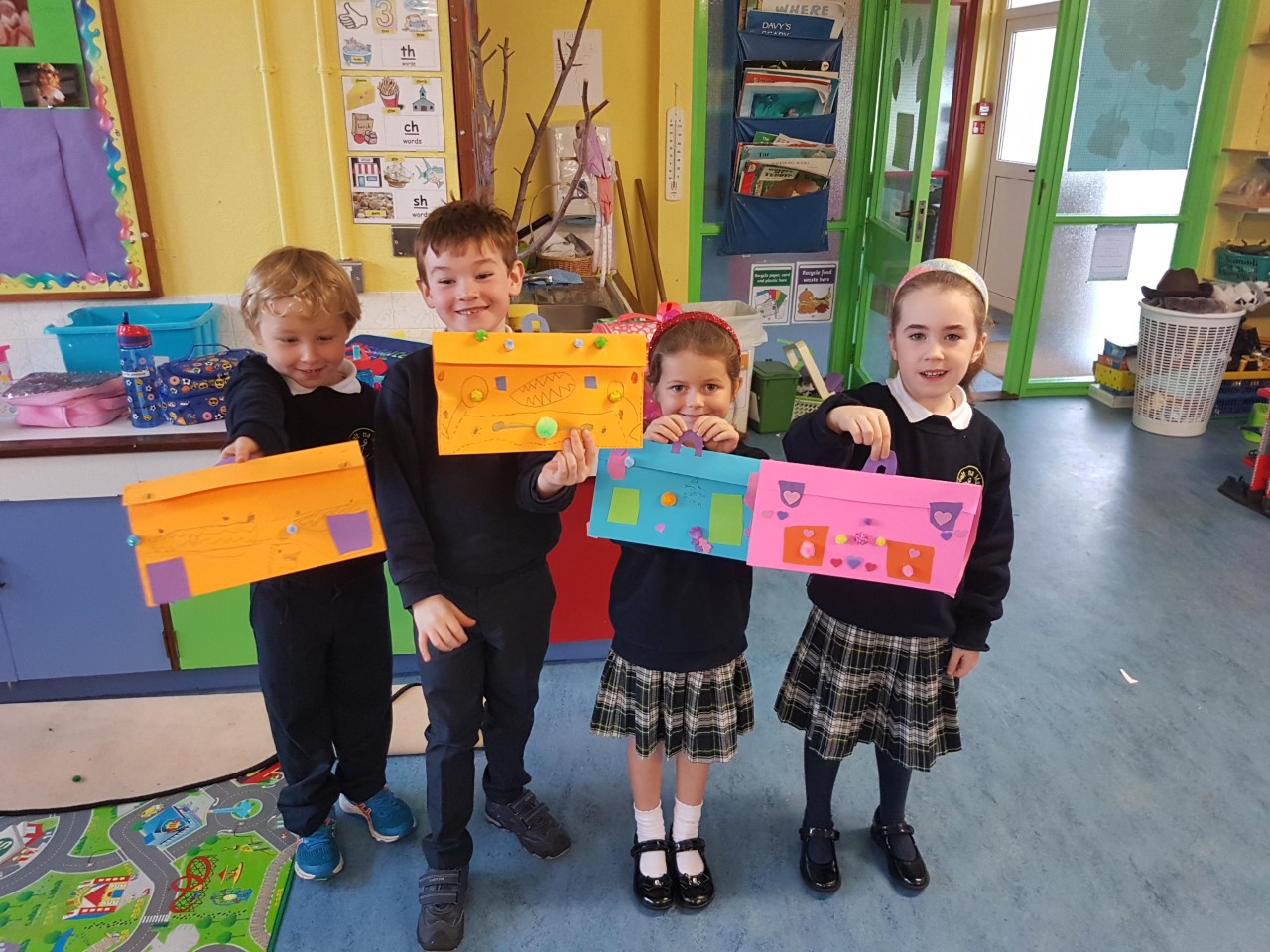 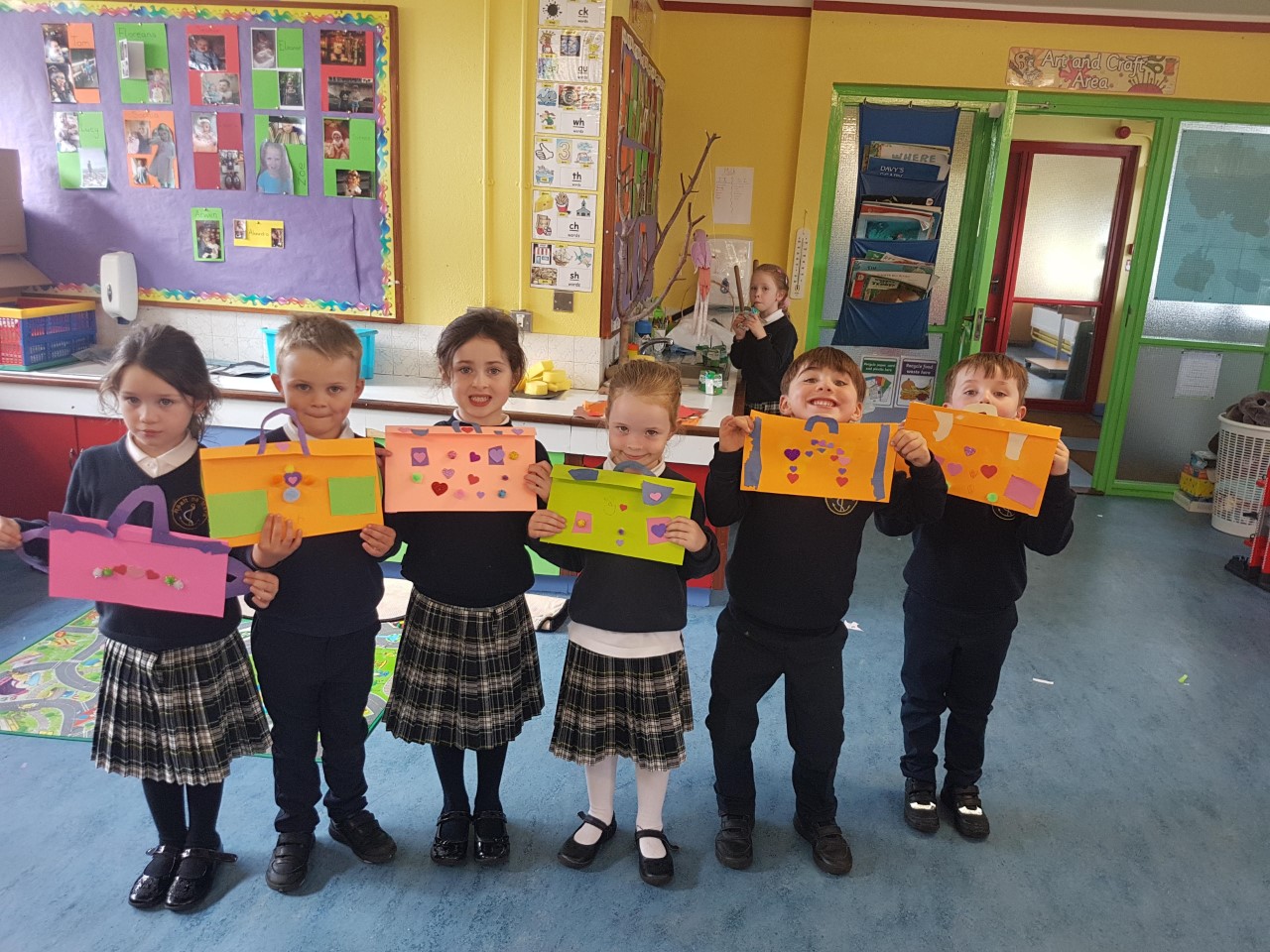 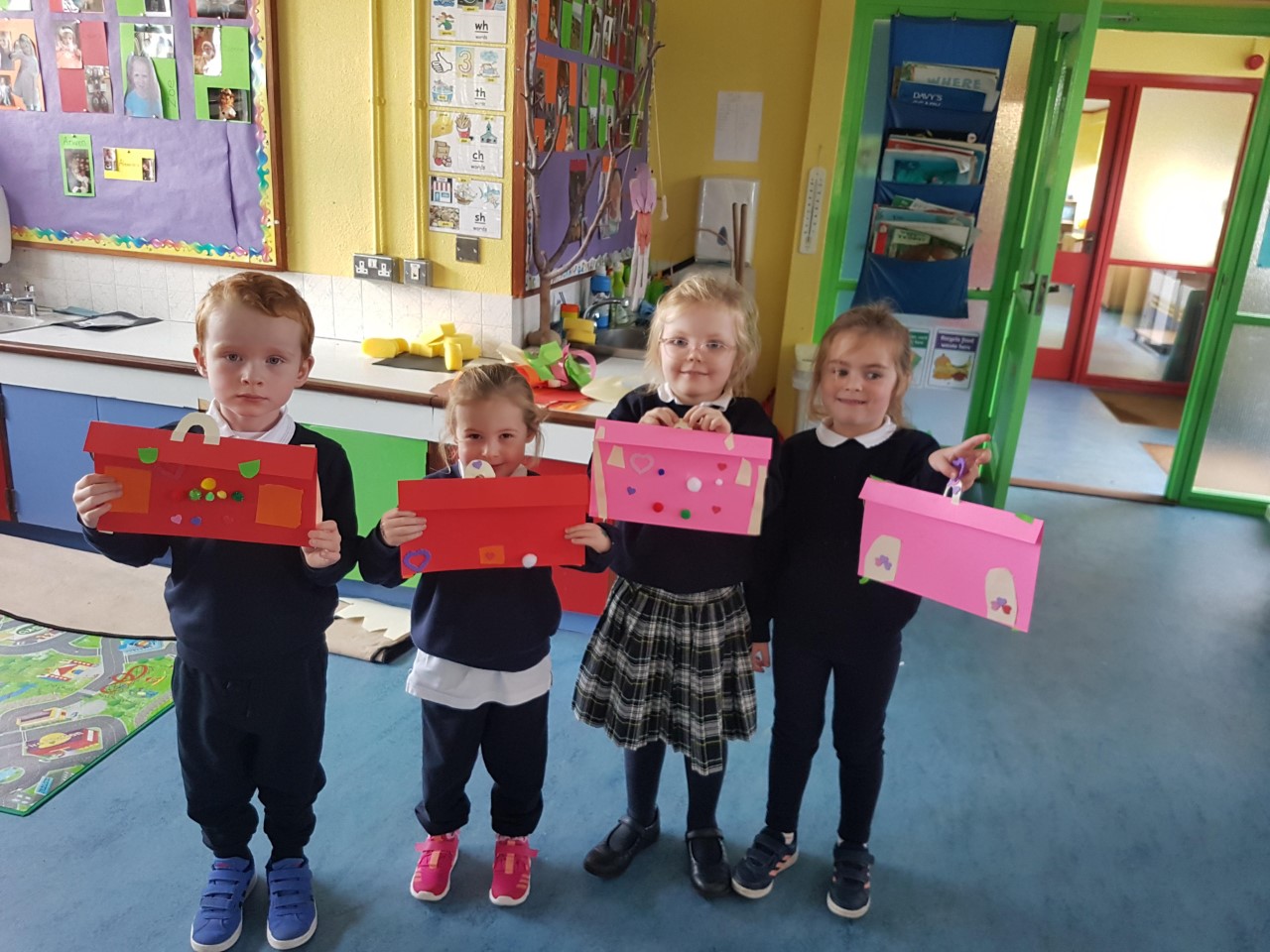 The children in the role play area taking on the different roles within the school
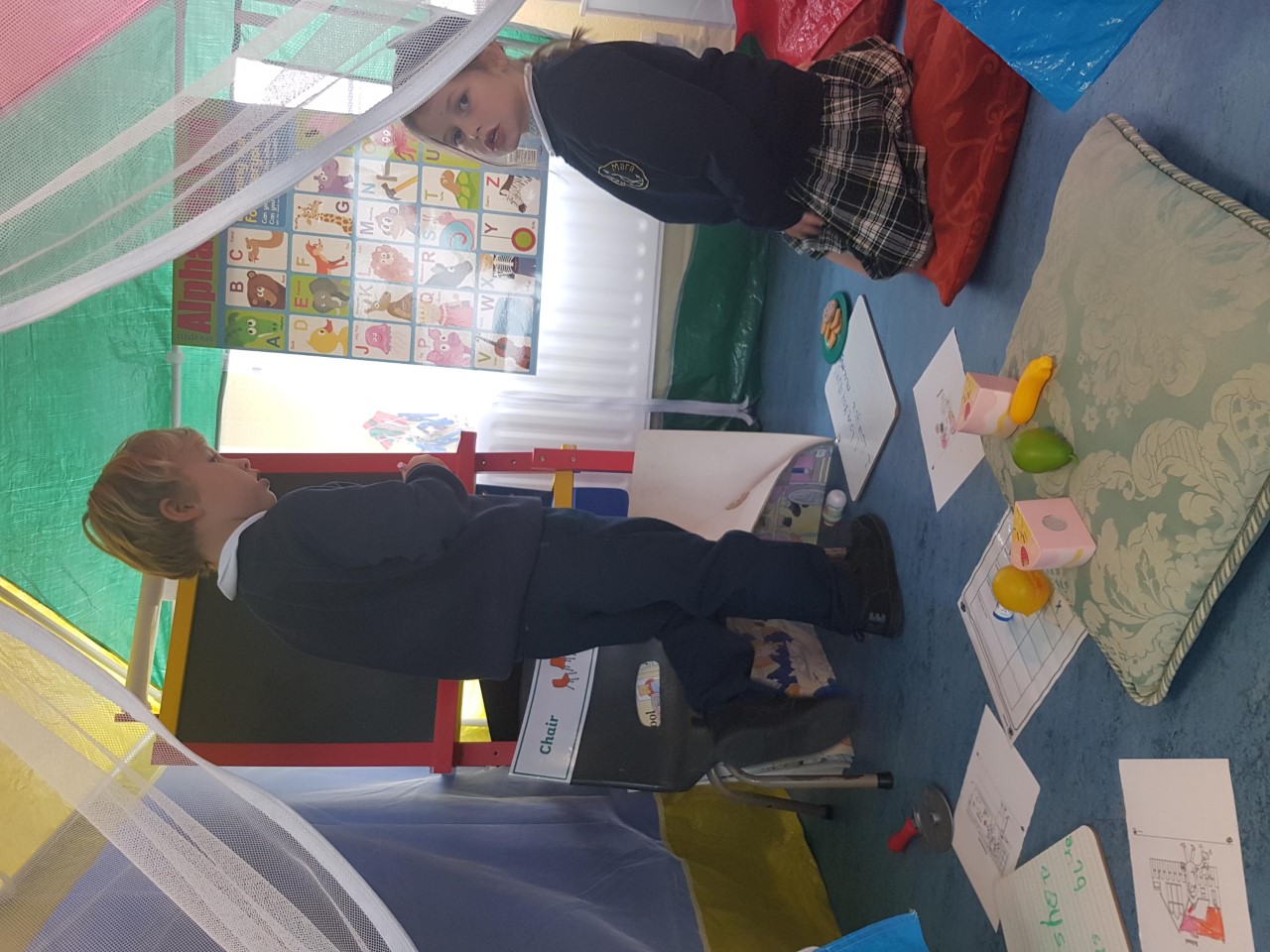 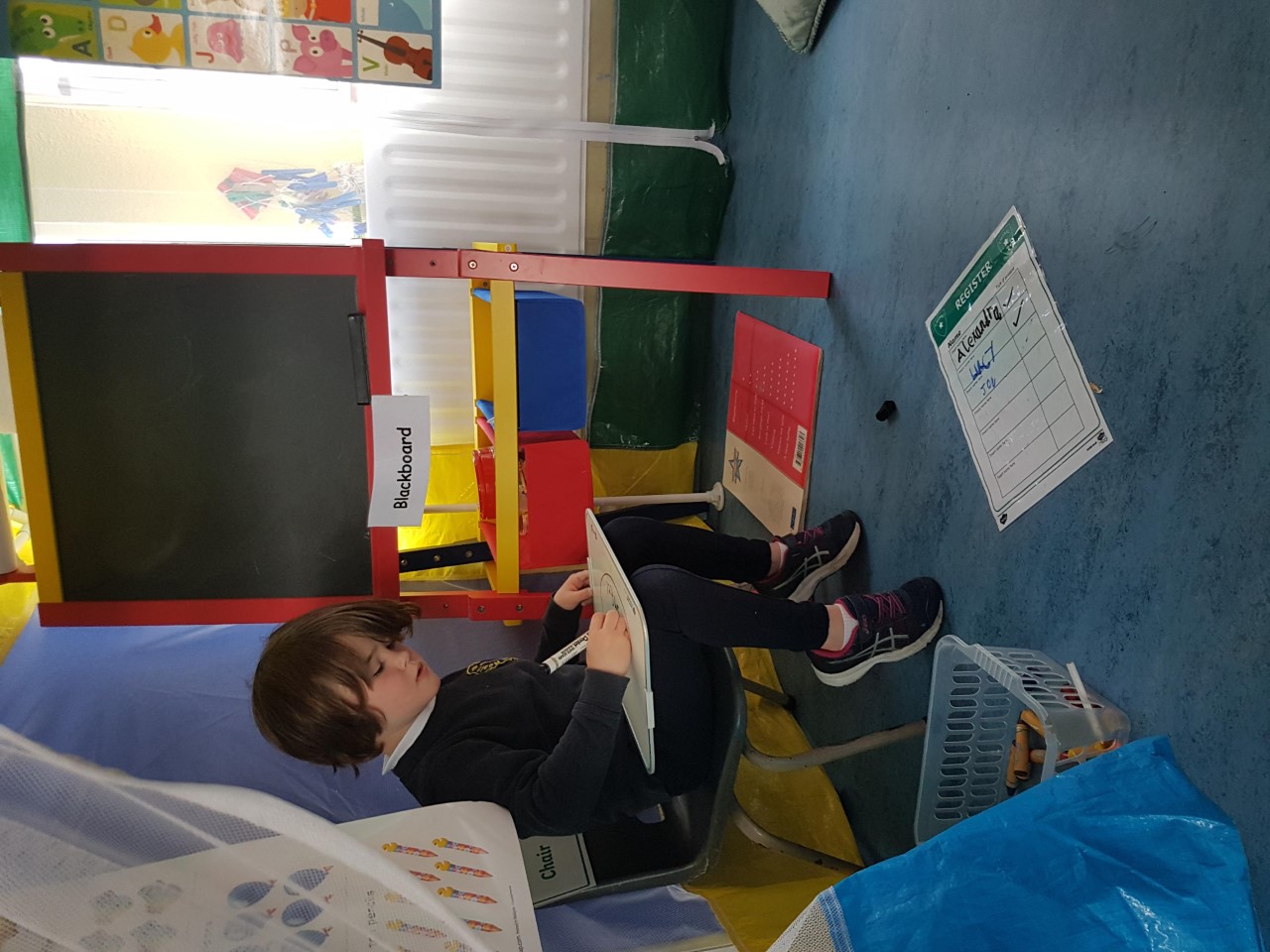 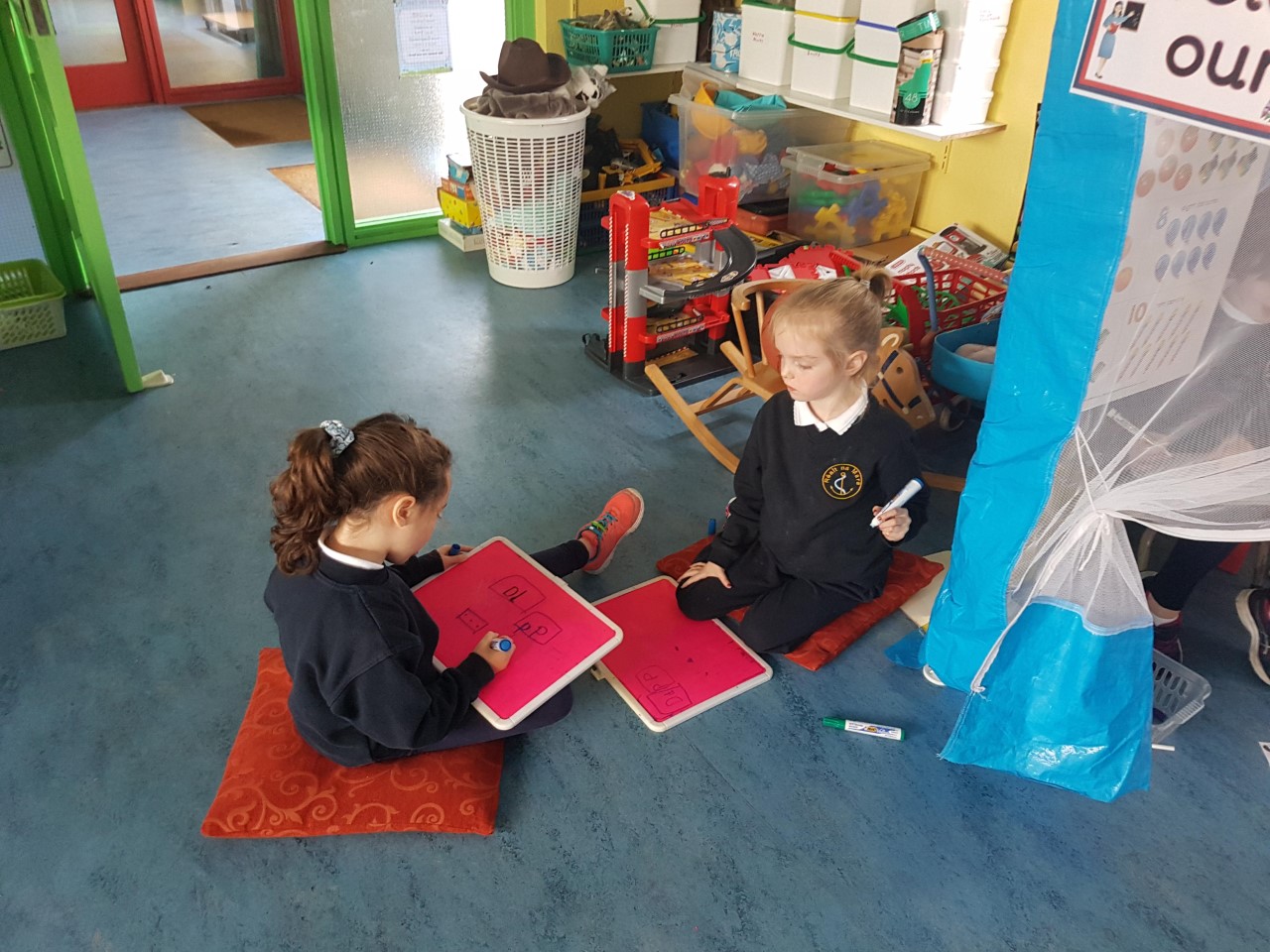 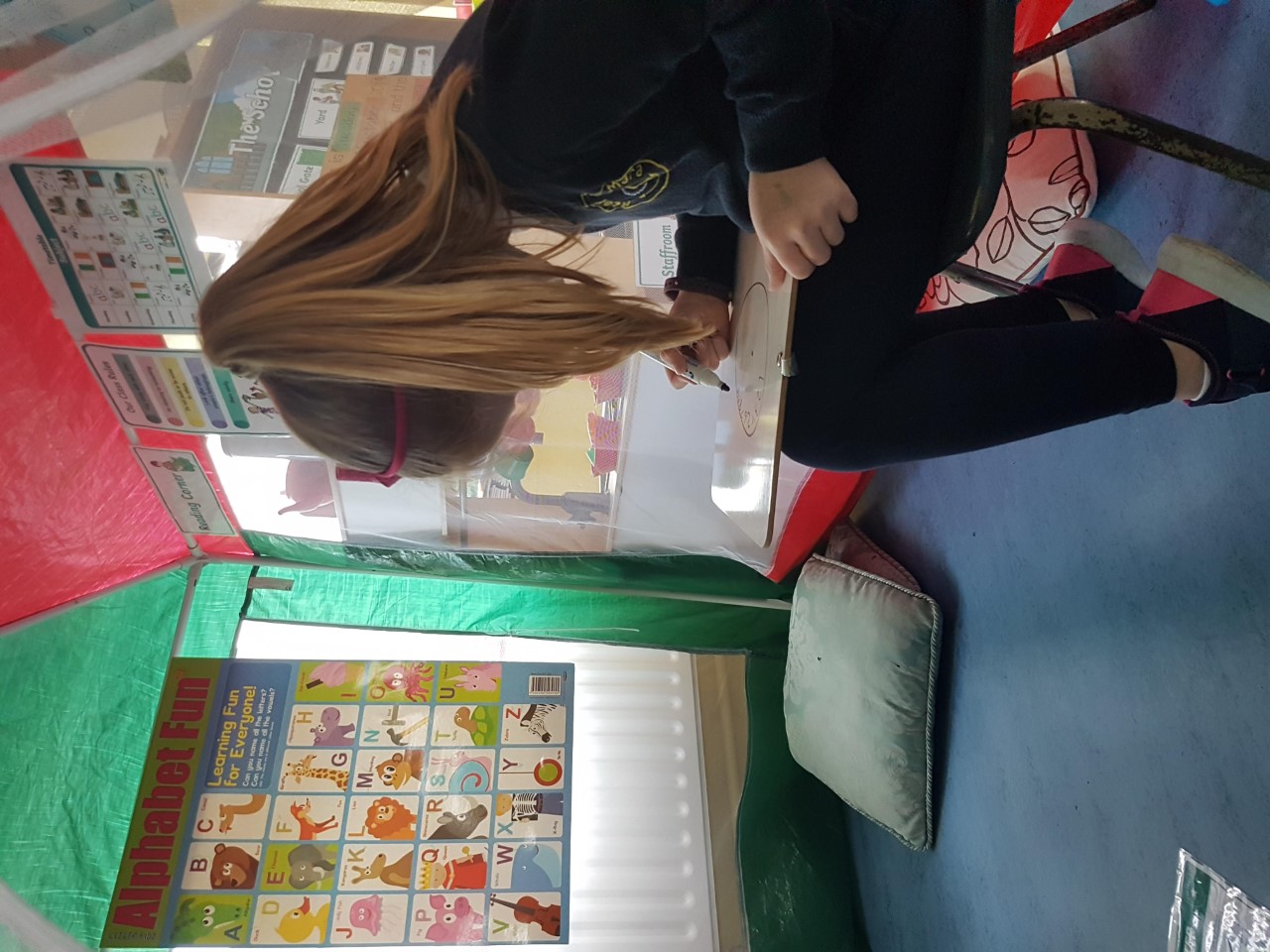 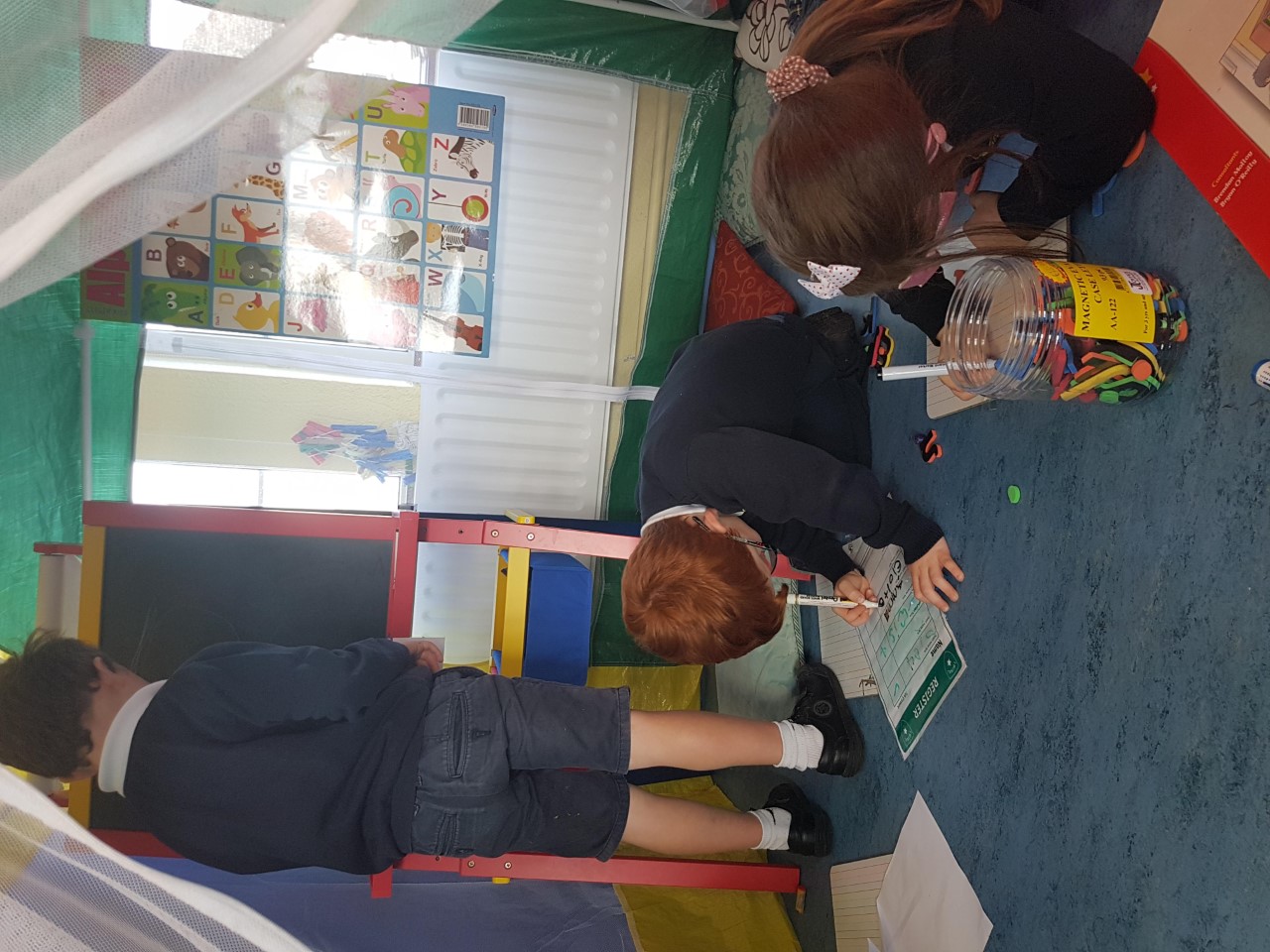 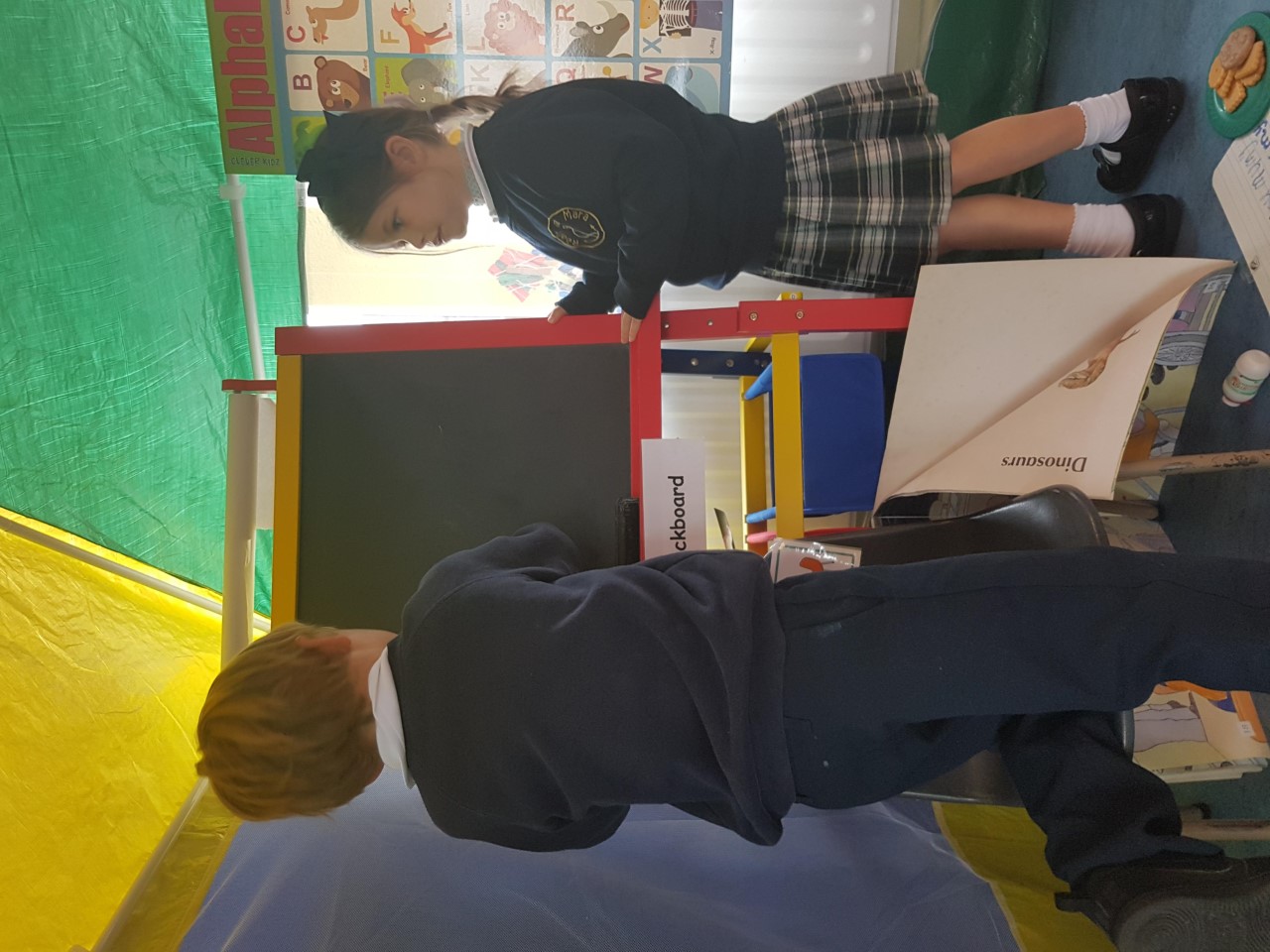 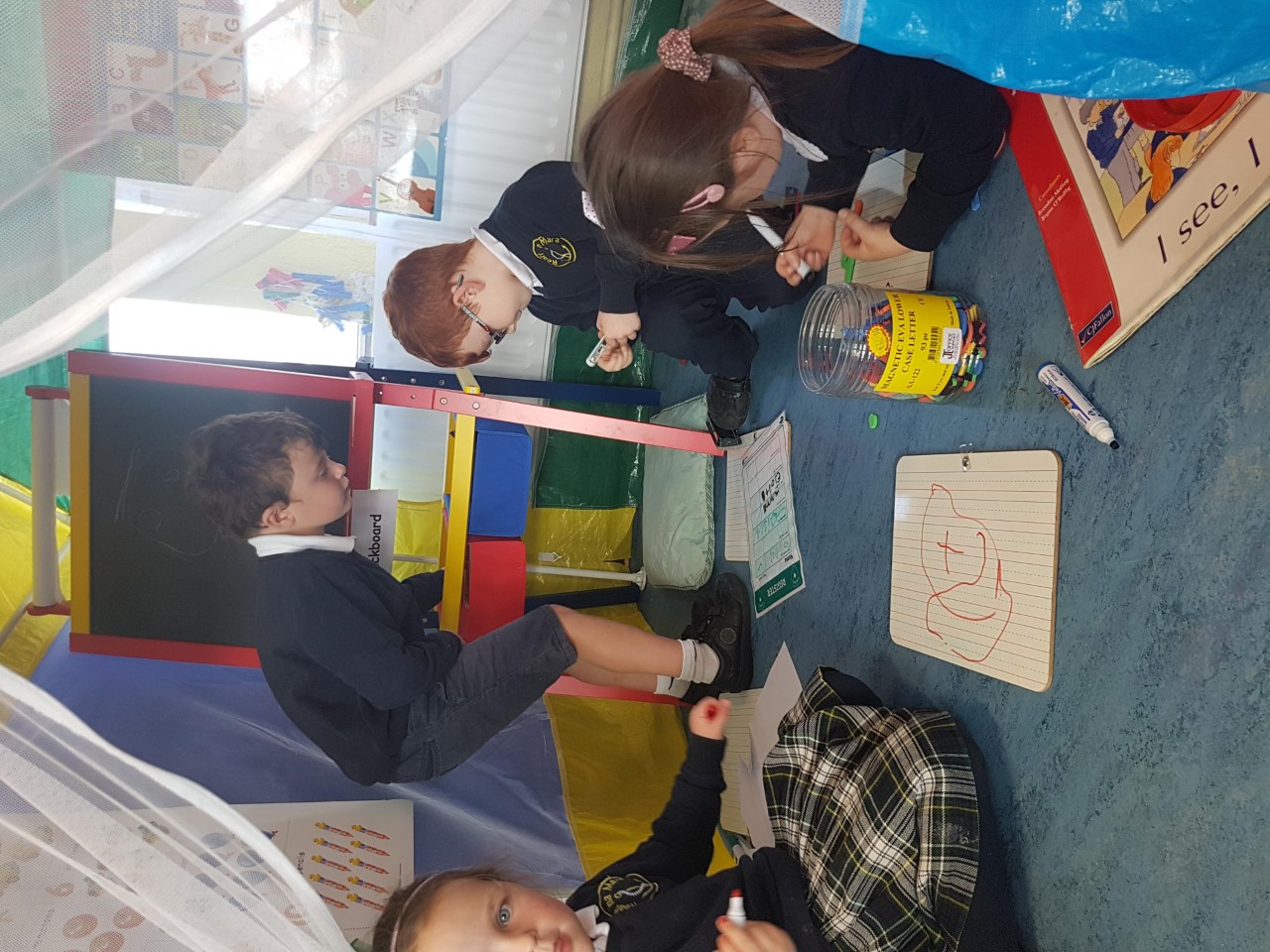 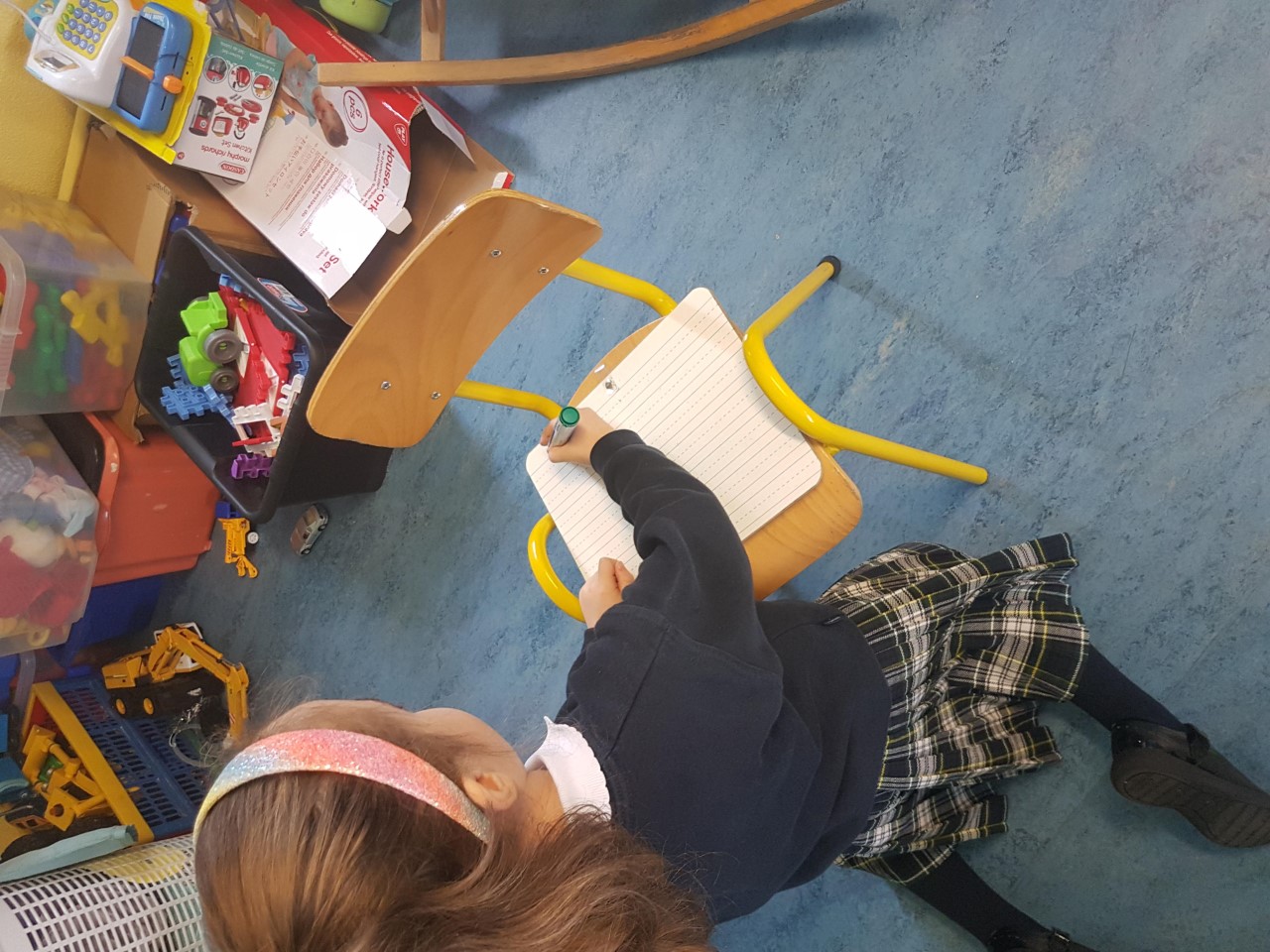 The children building schools/classrooms in the construction station
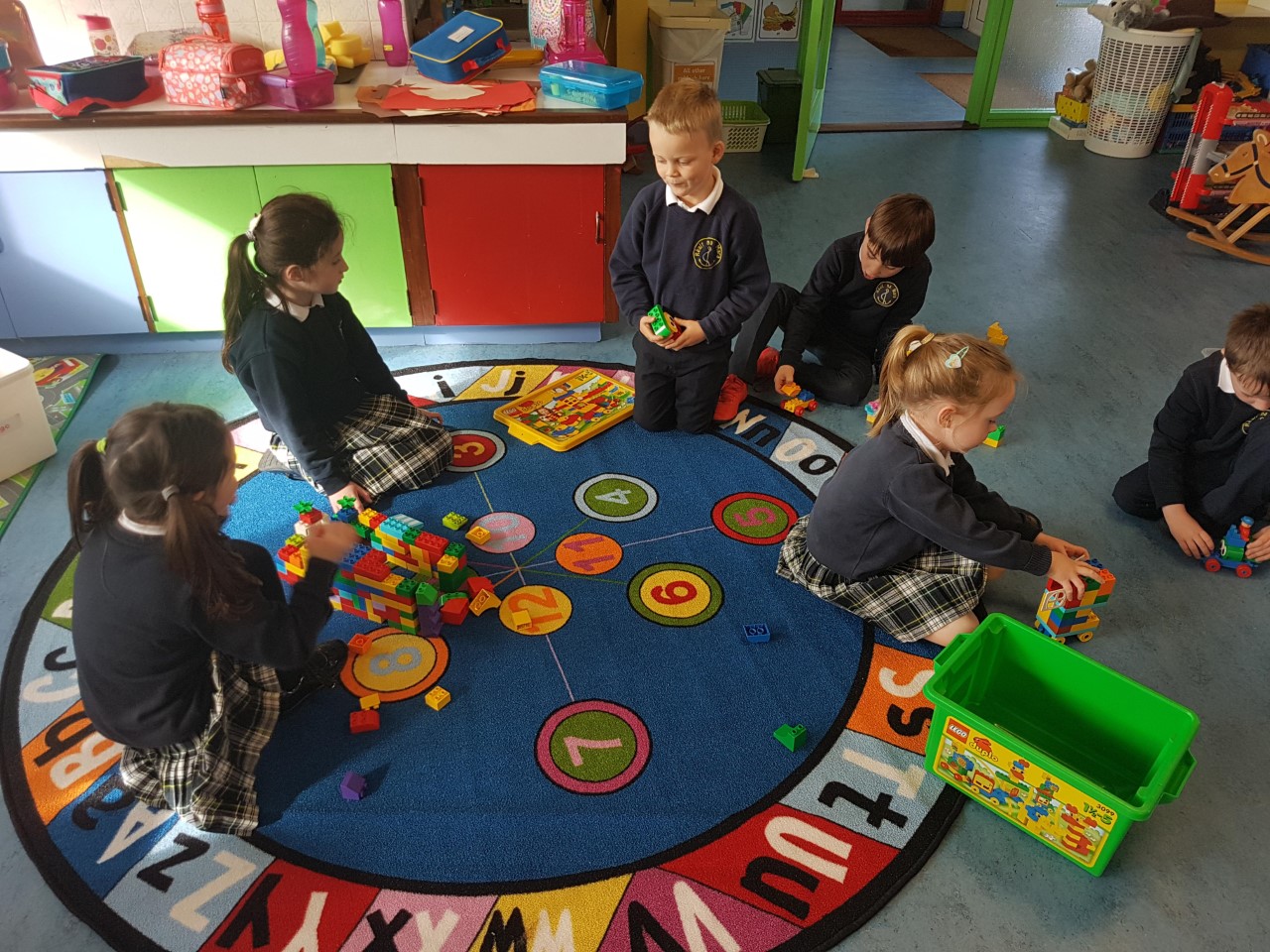 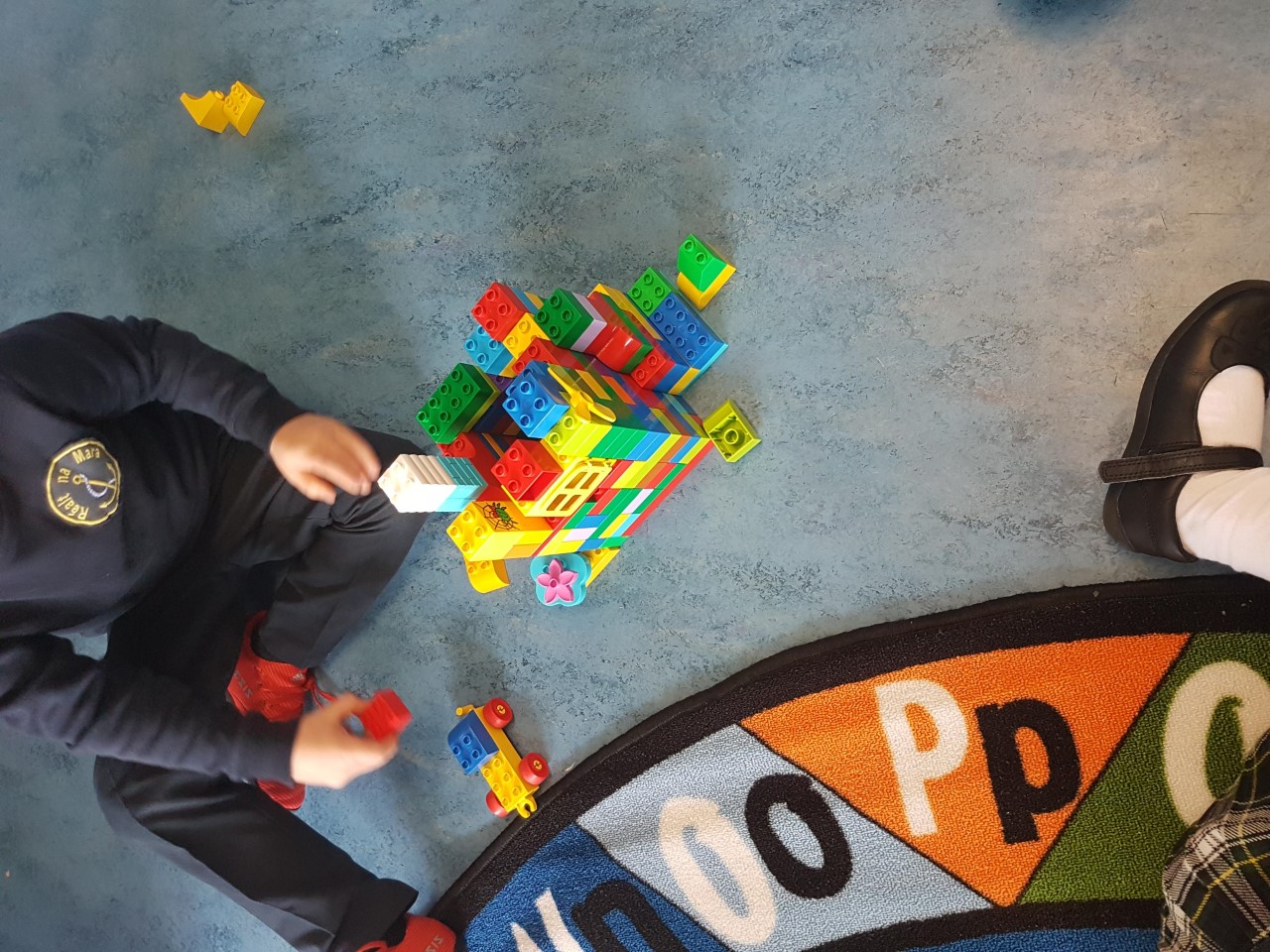 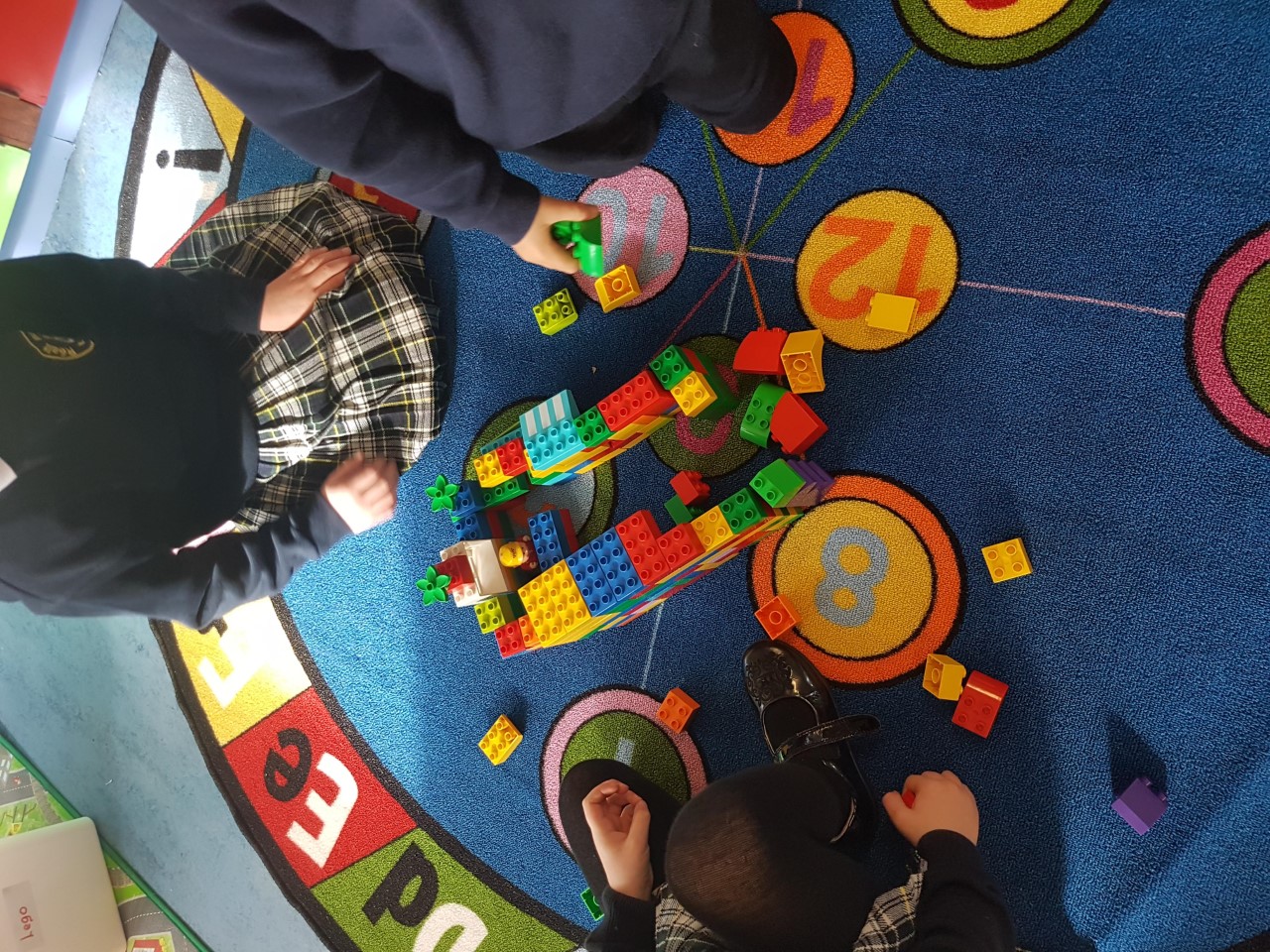 Busy making schools and school items in the playdough station
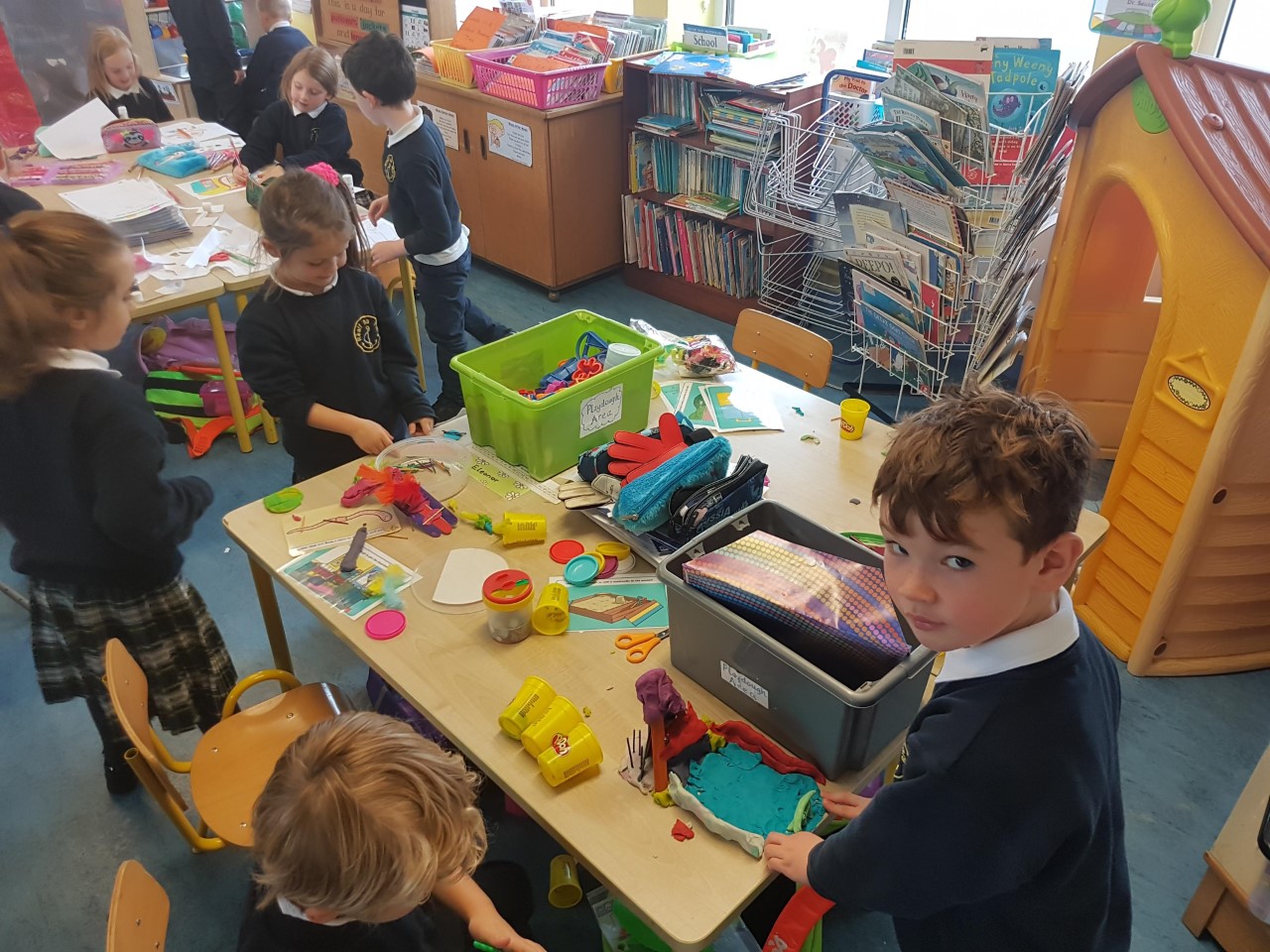 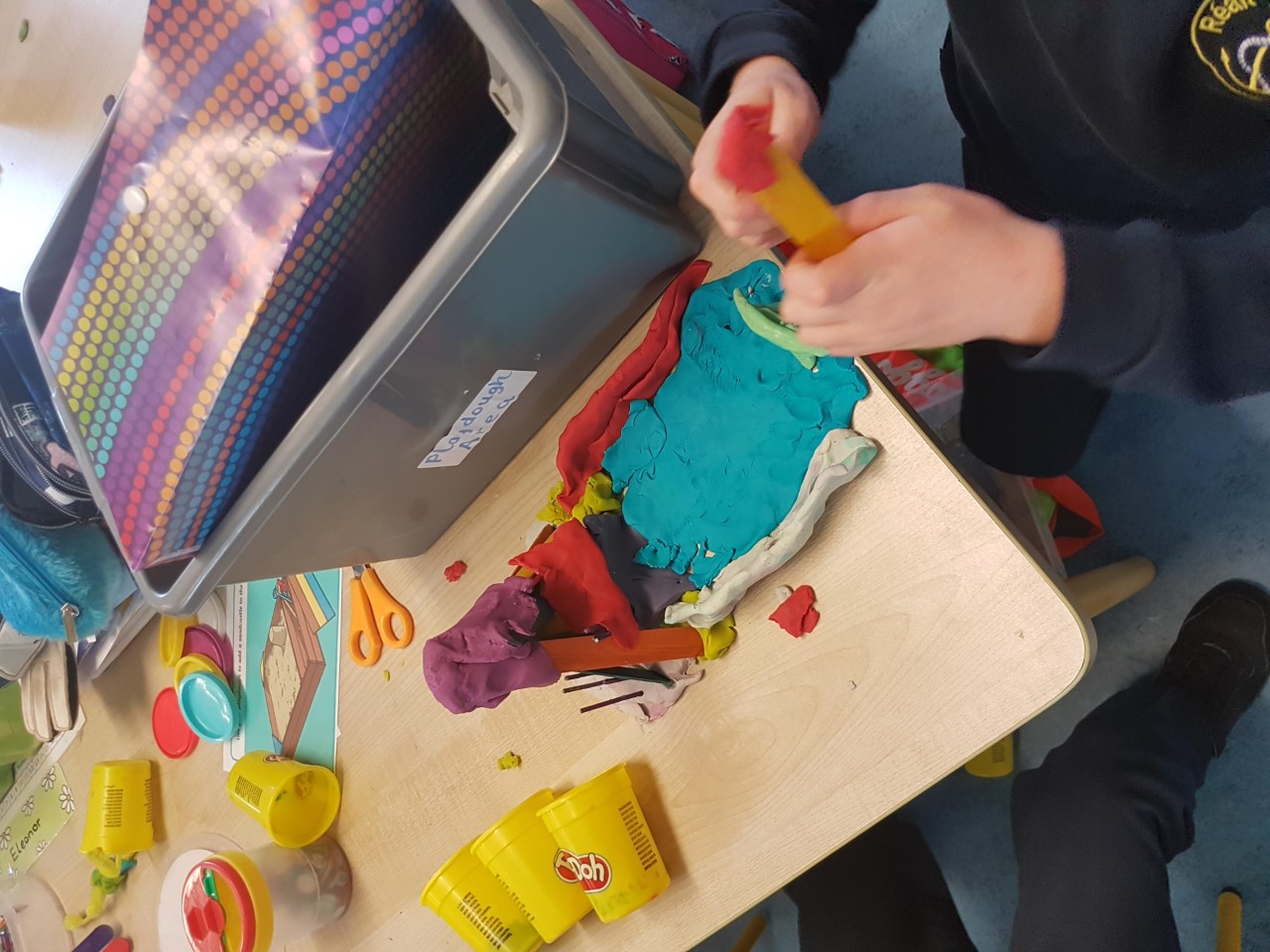 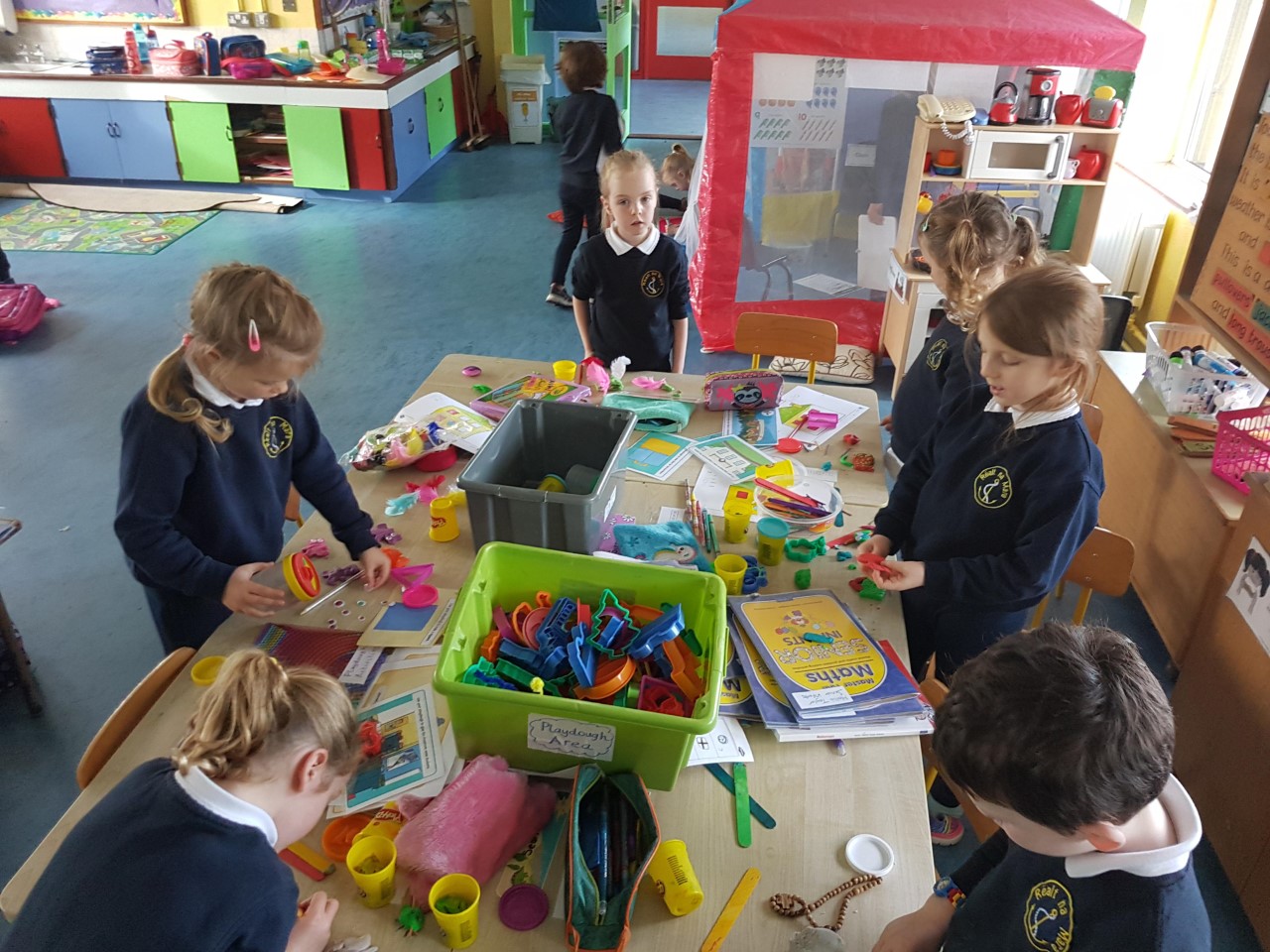 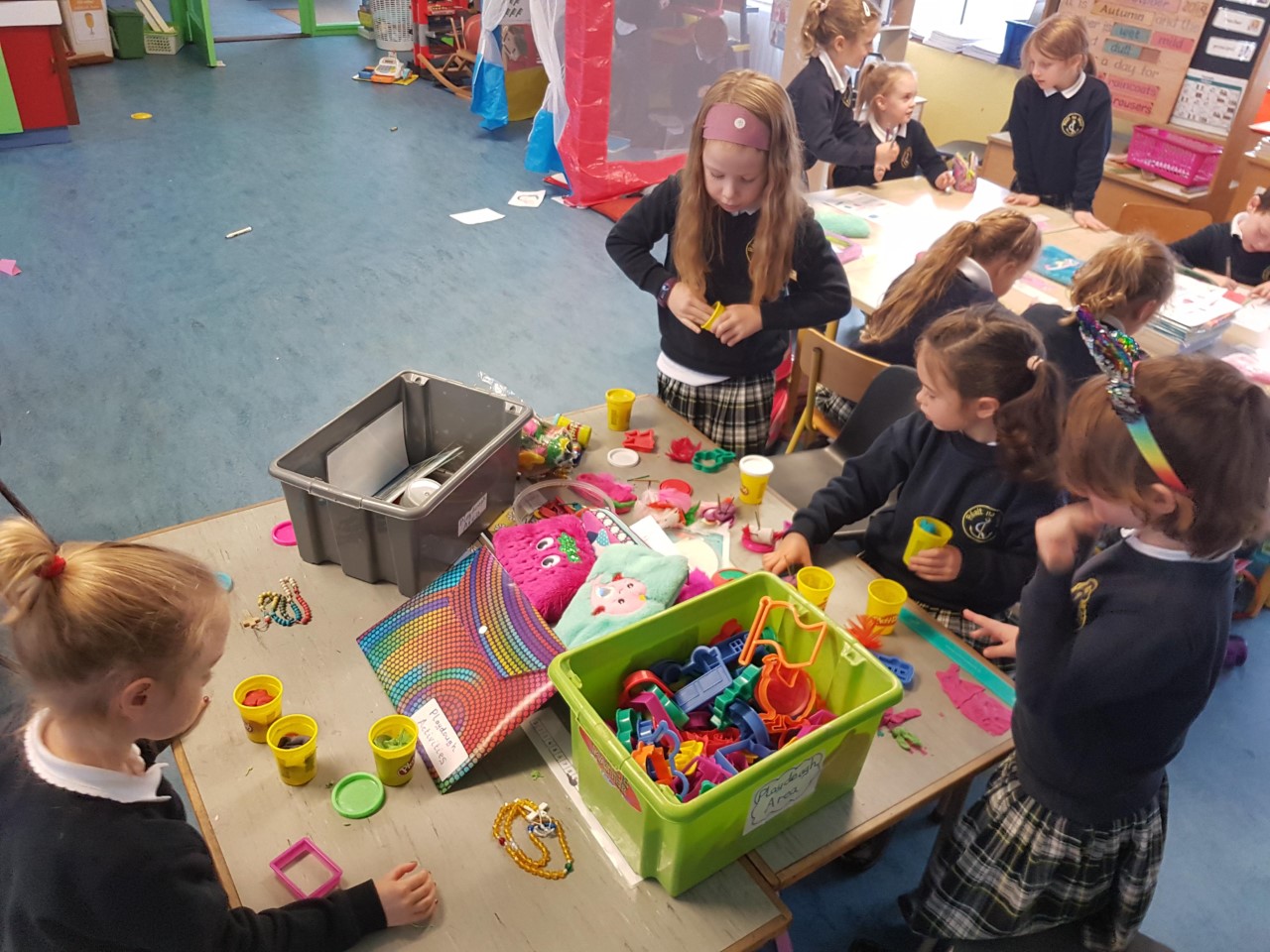 Playing an I-Spy School Items game
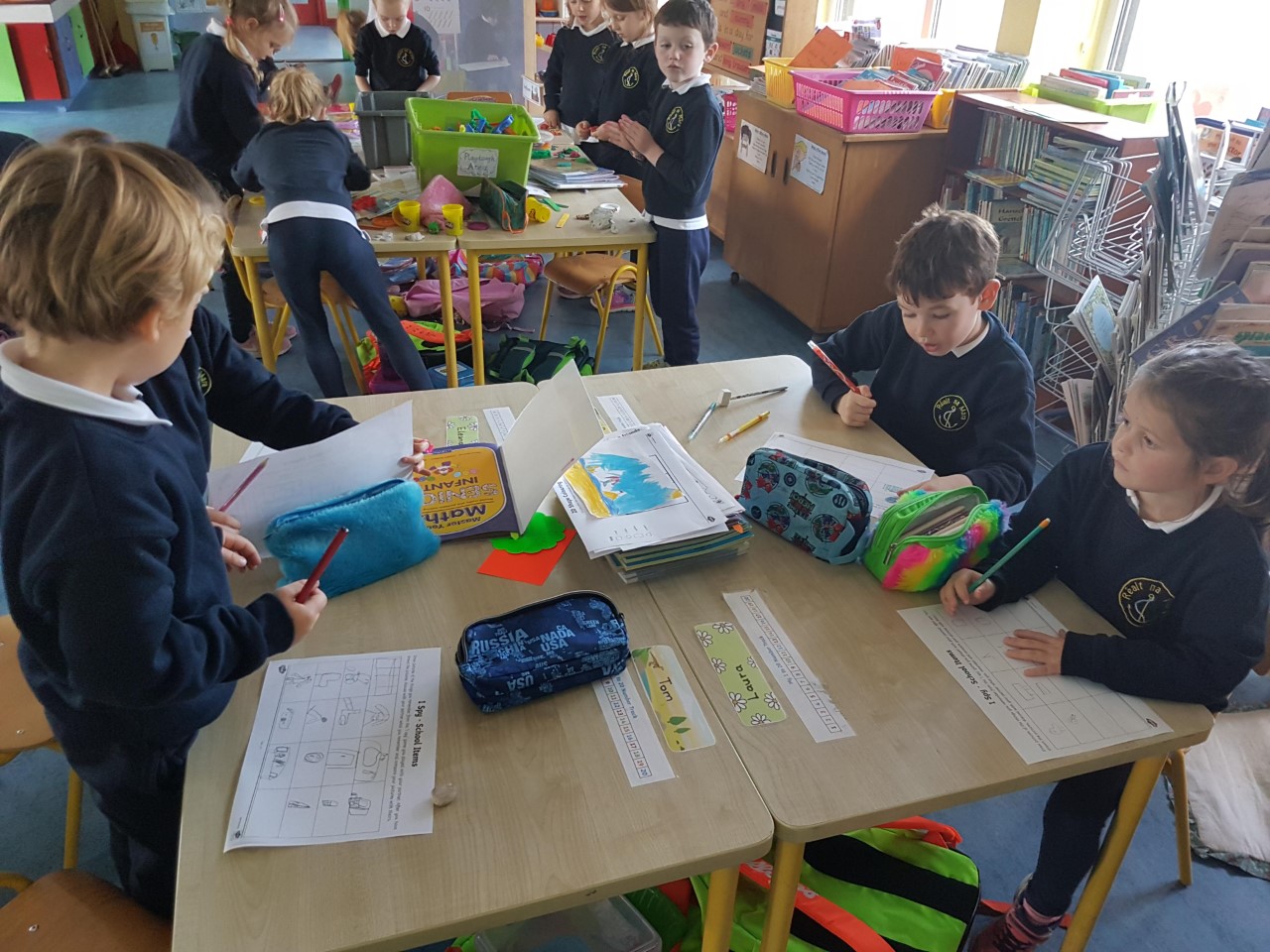 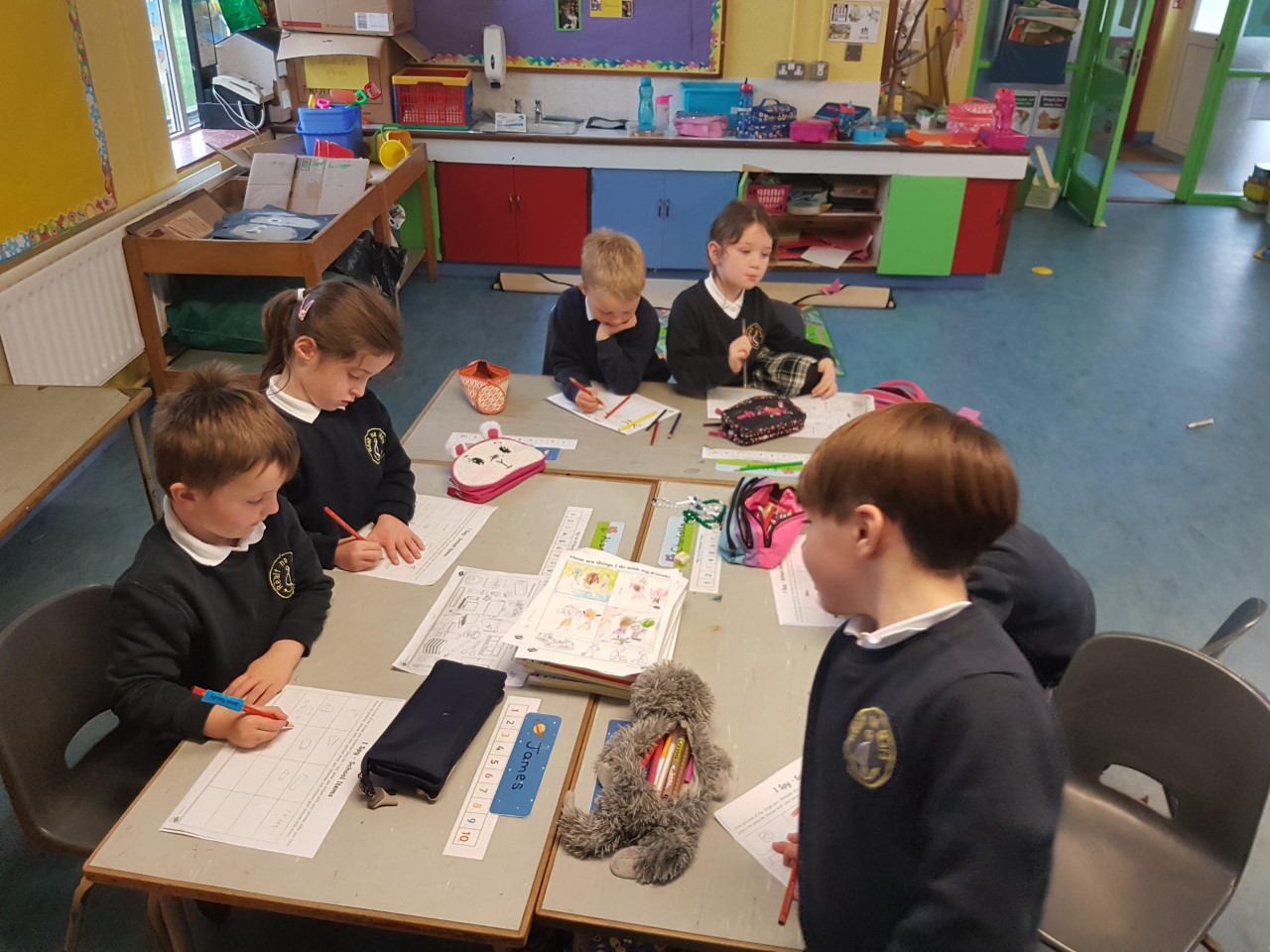 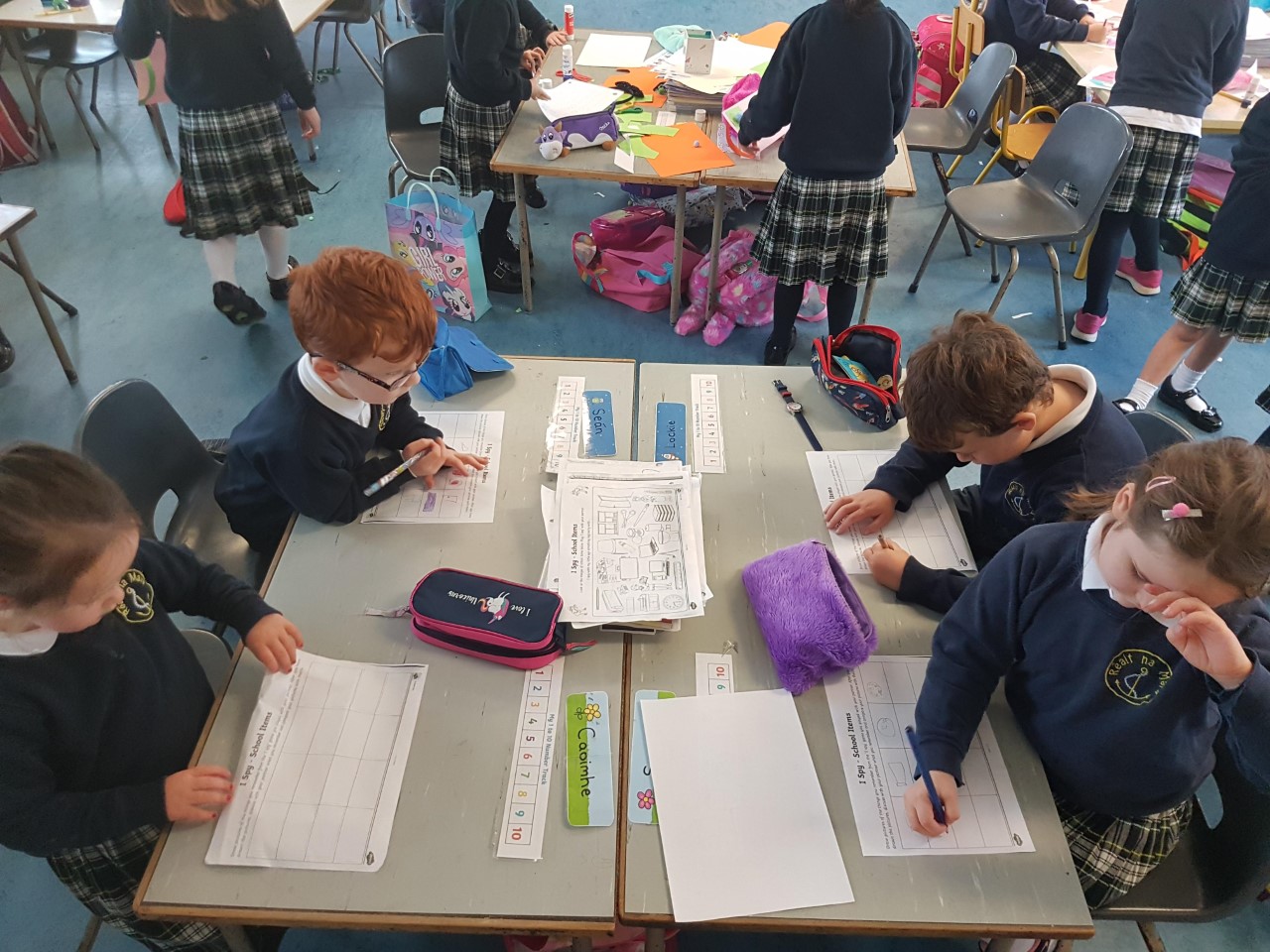 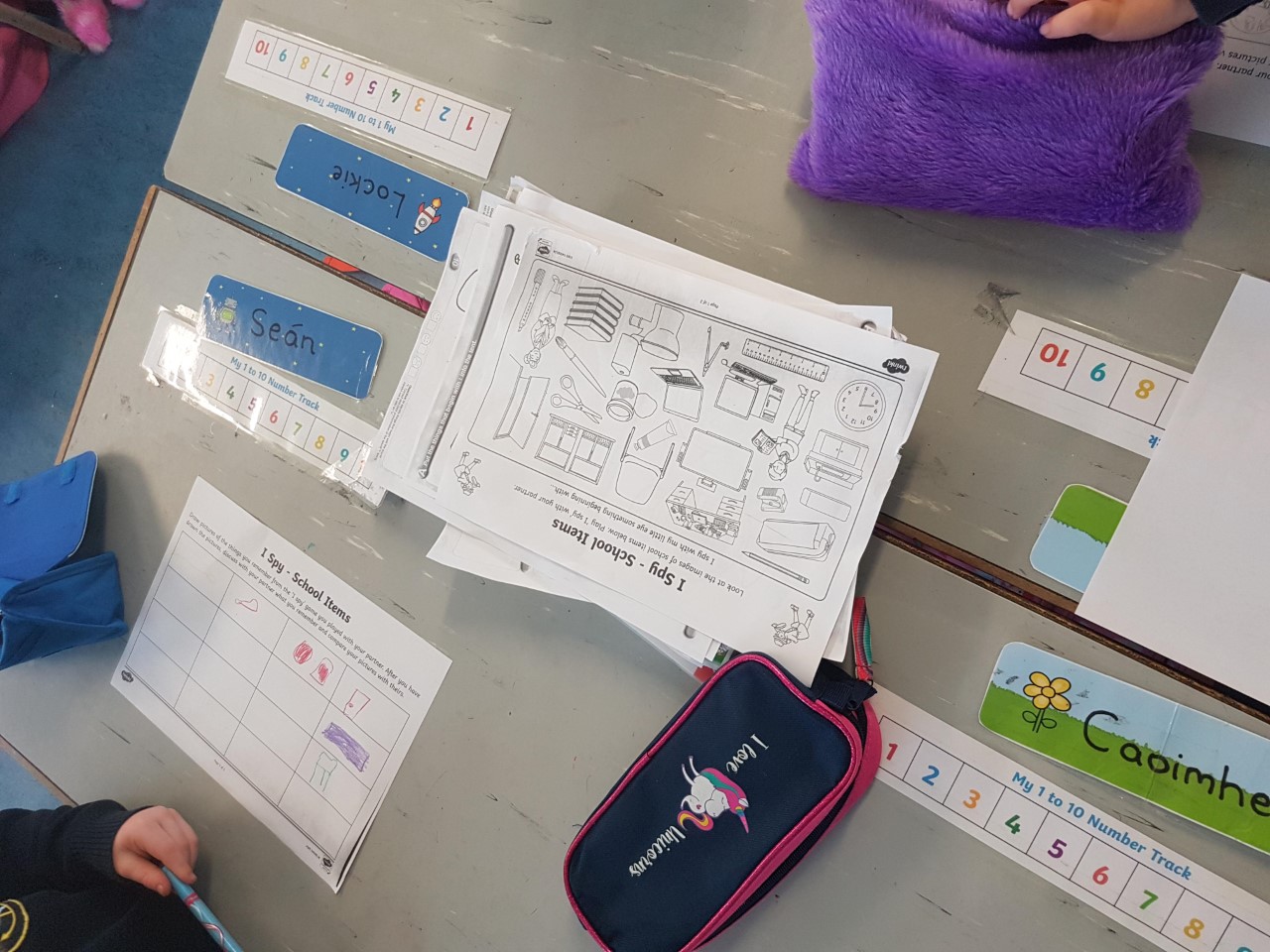 Playing a School Roll and Colour game
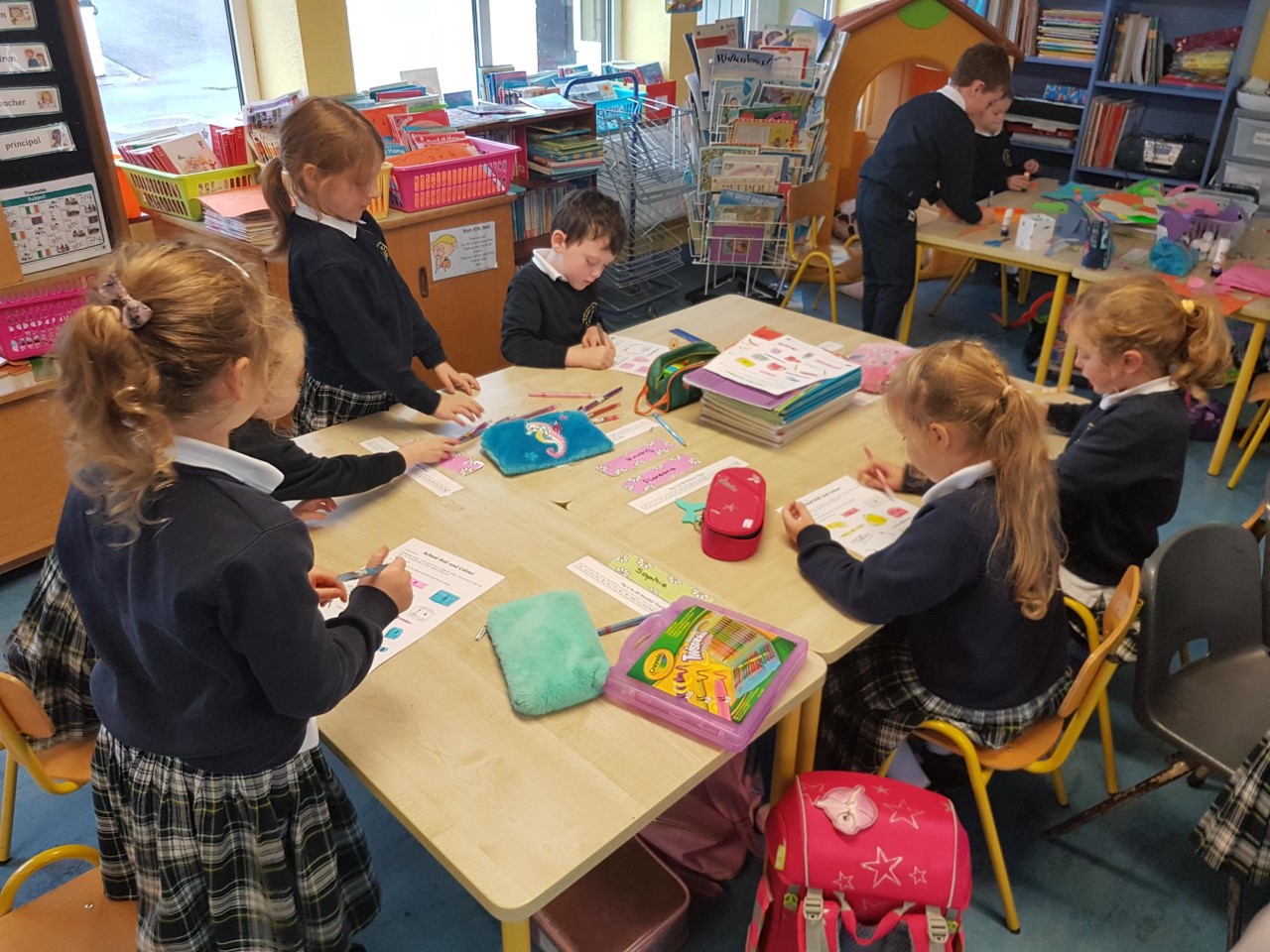 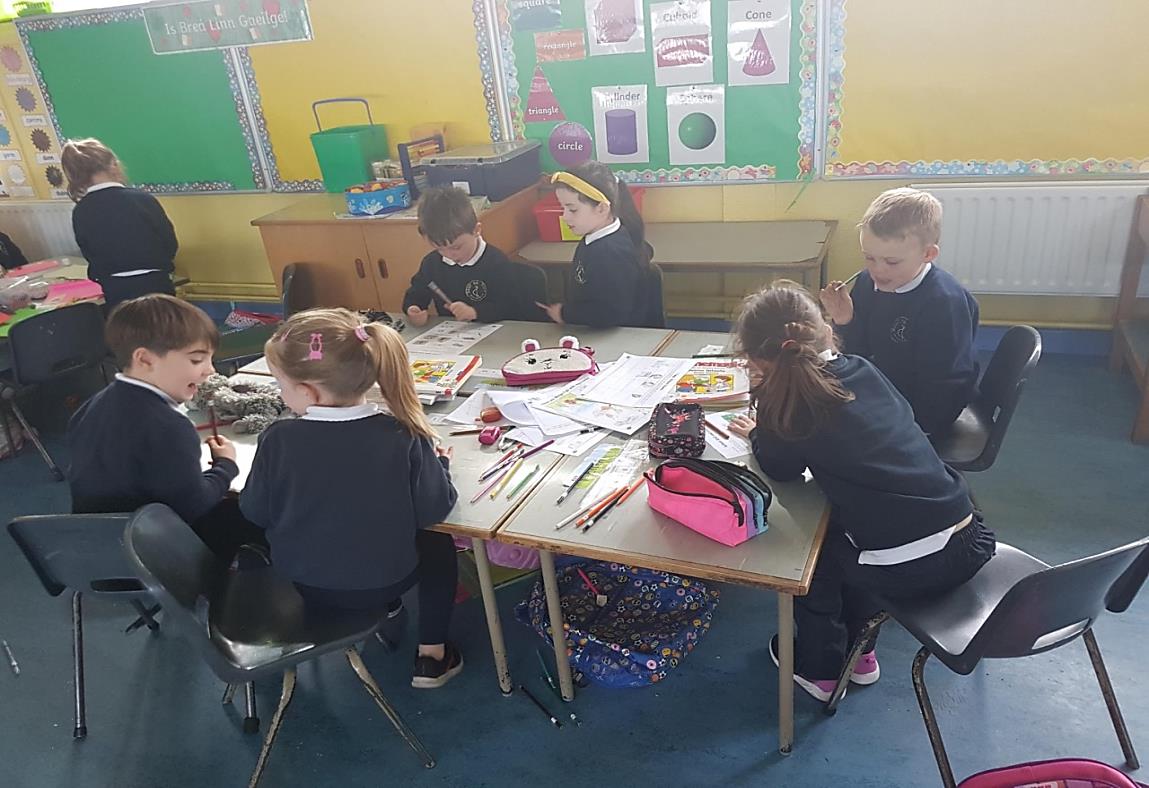 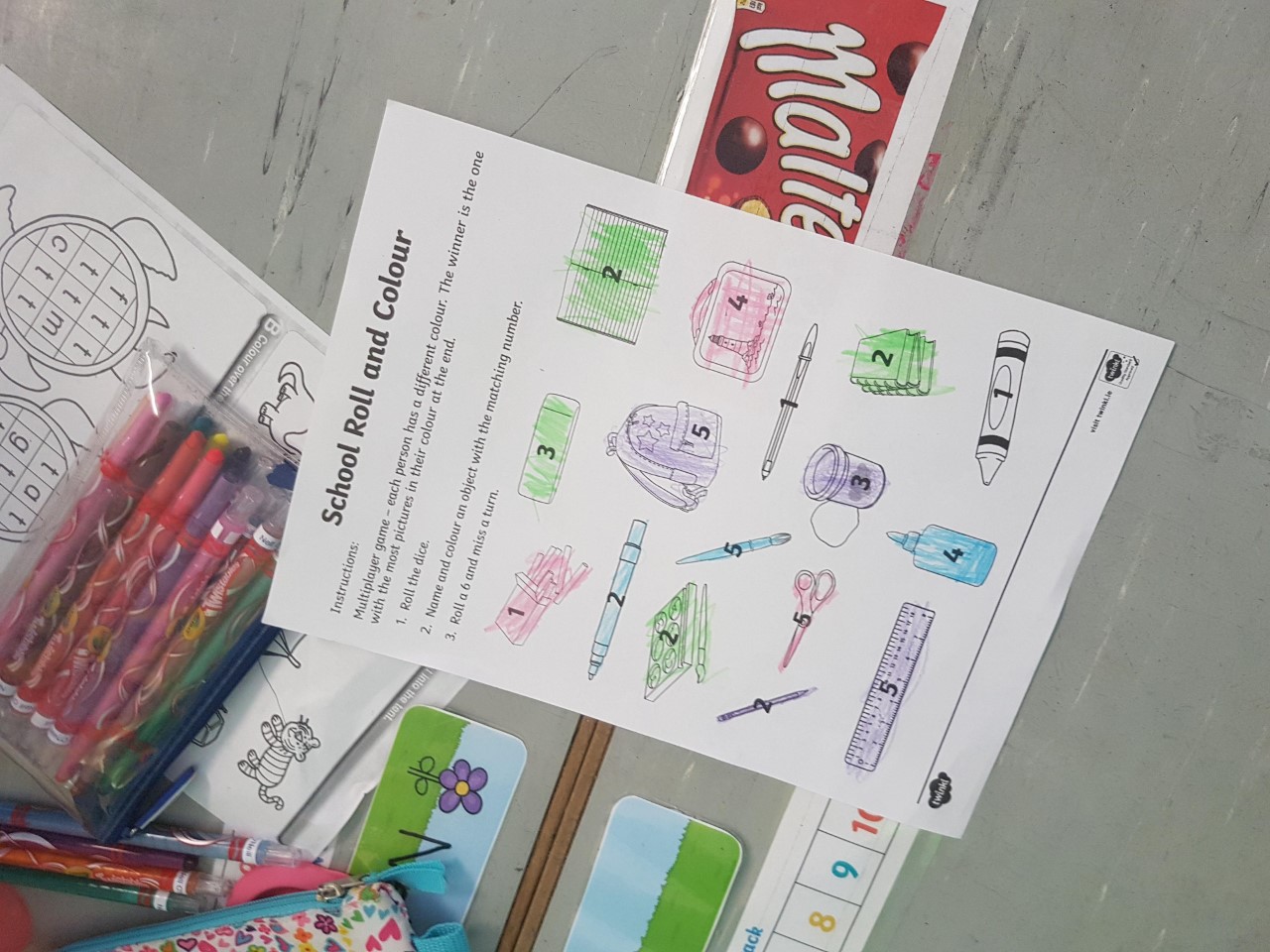 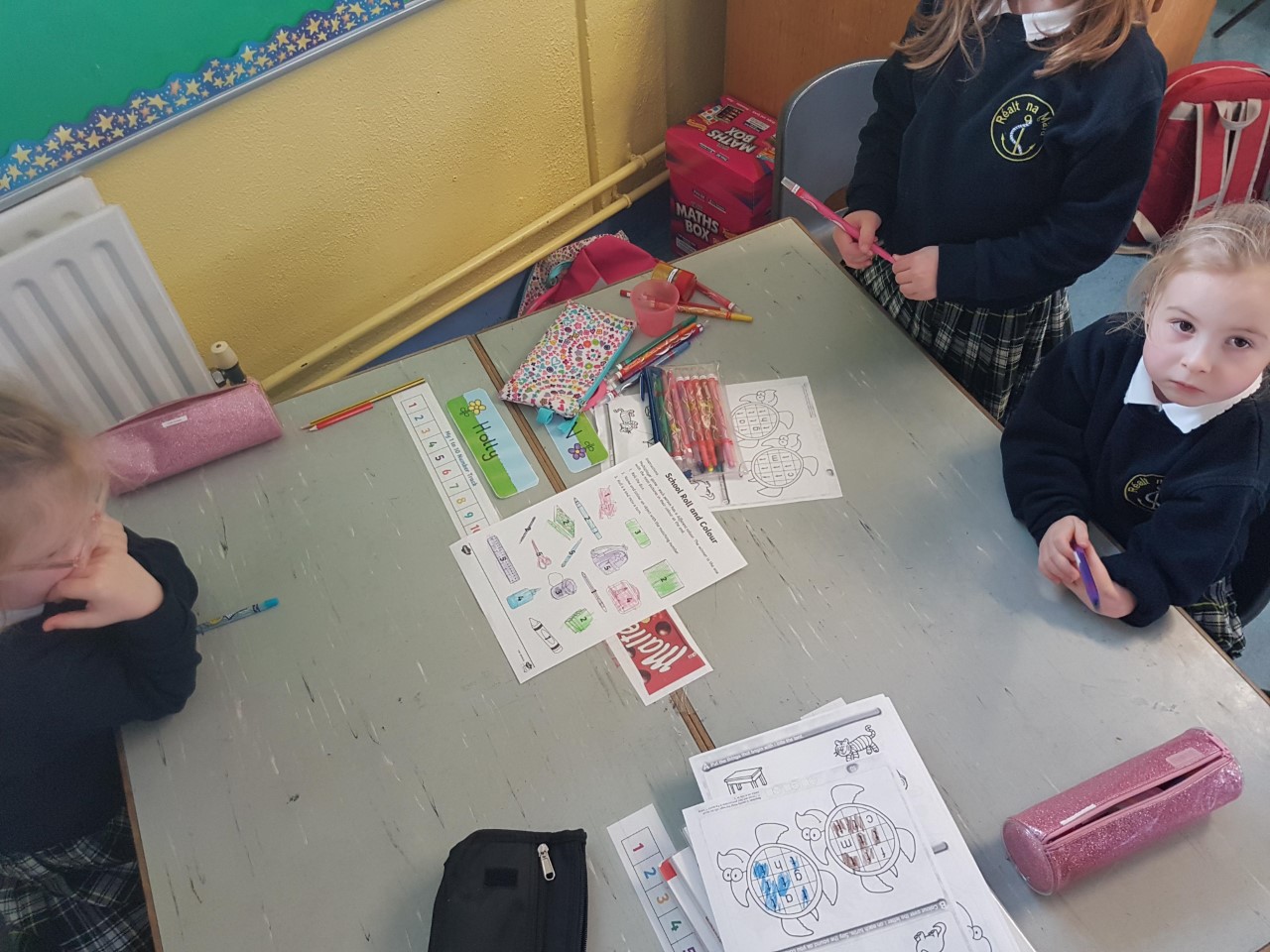 Playing school themed bingo, a loop game and Race to School (number game)
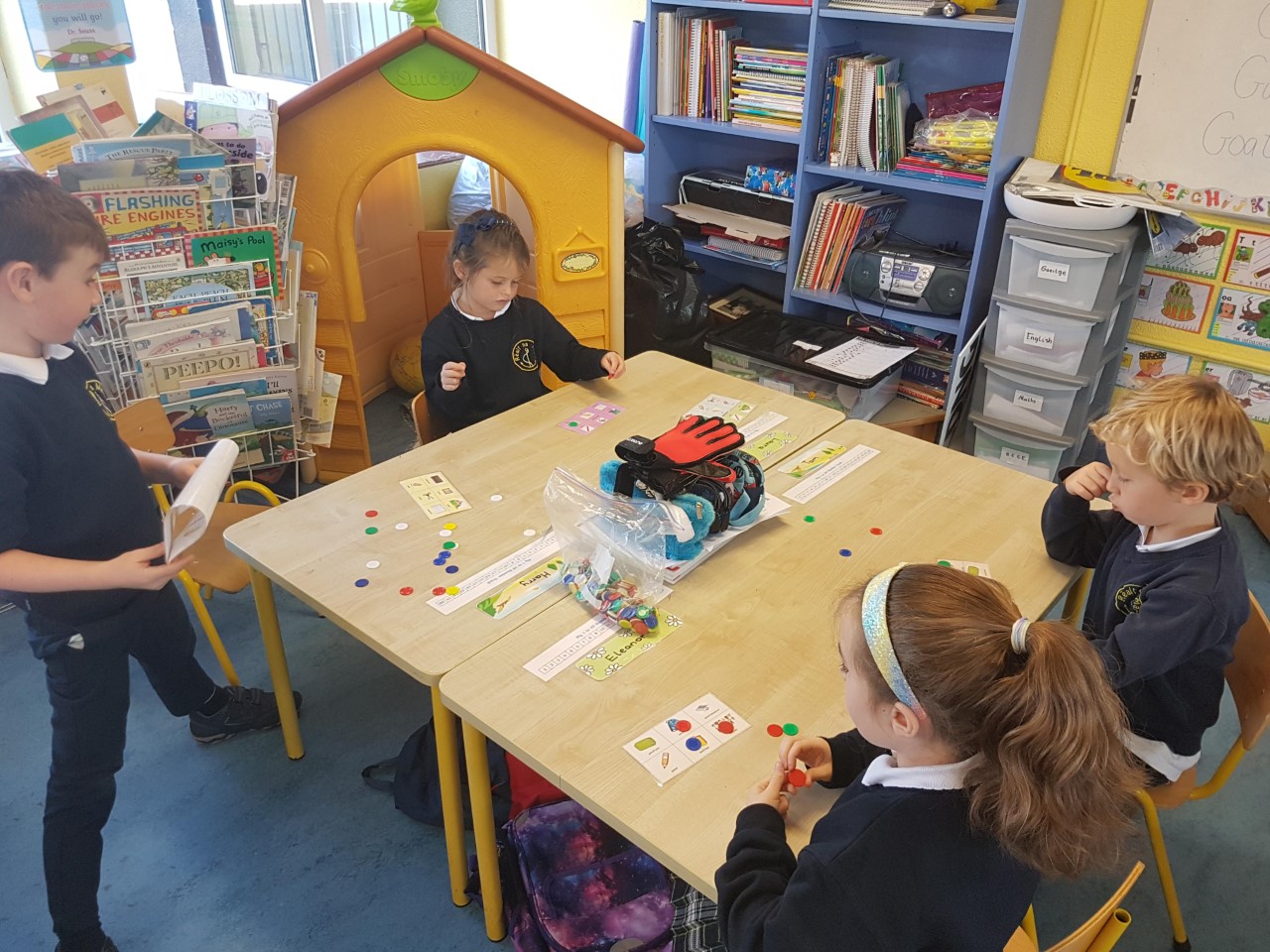 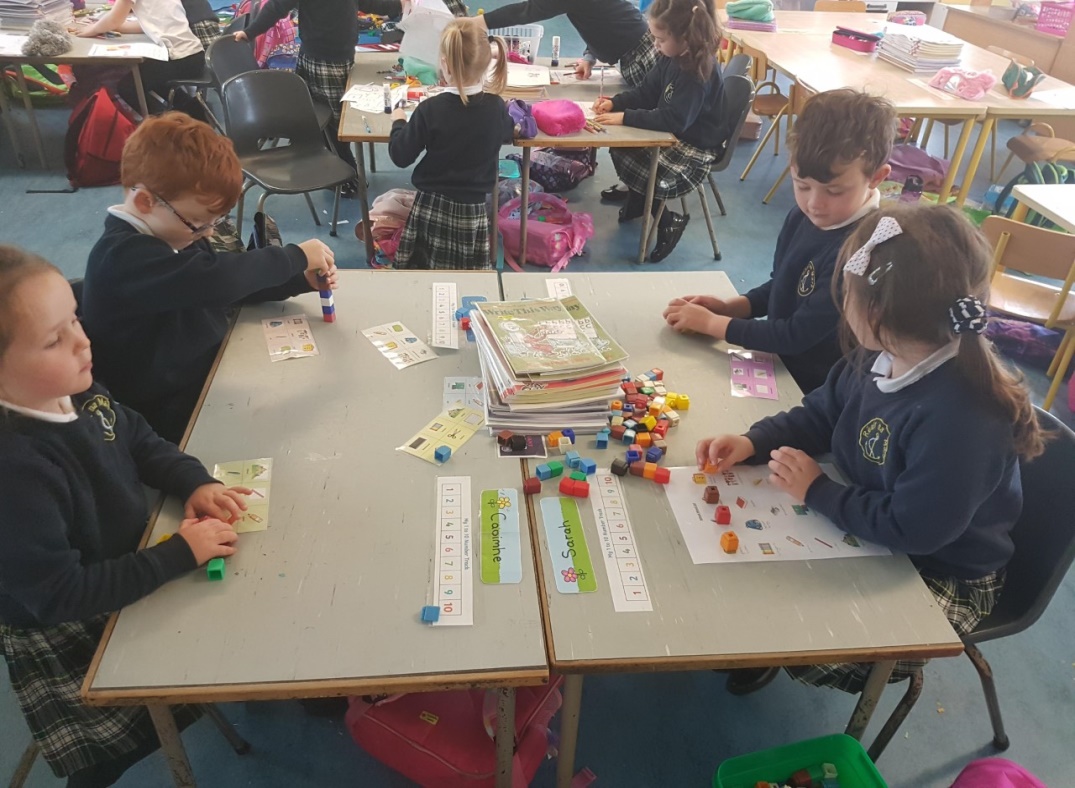 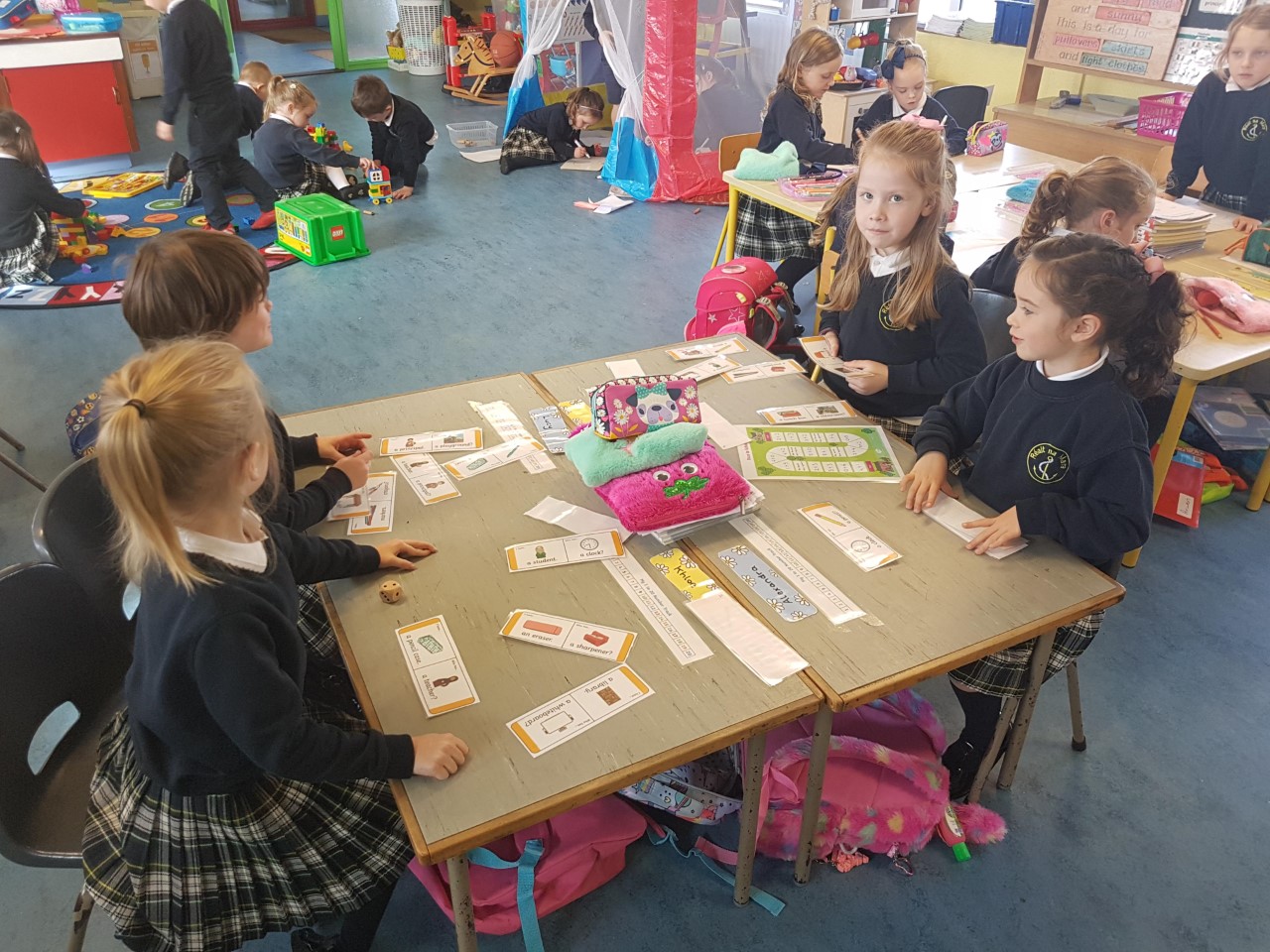 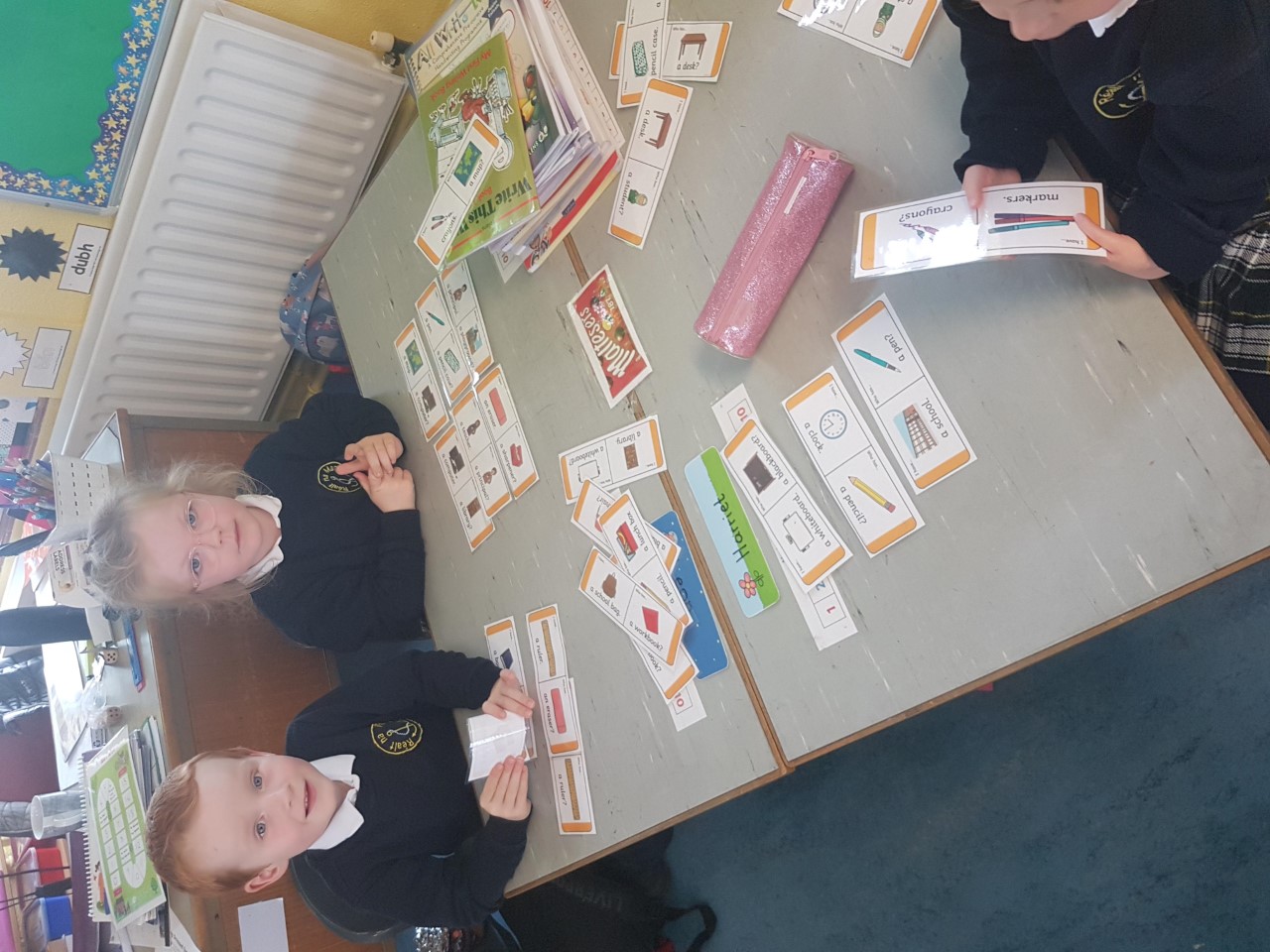 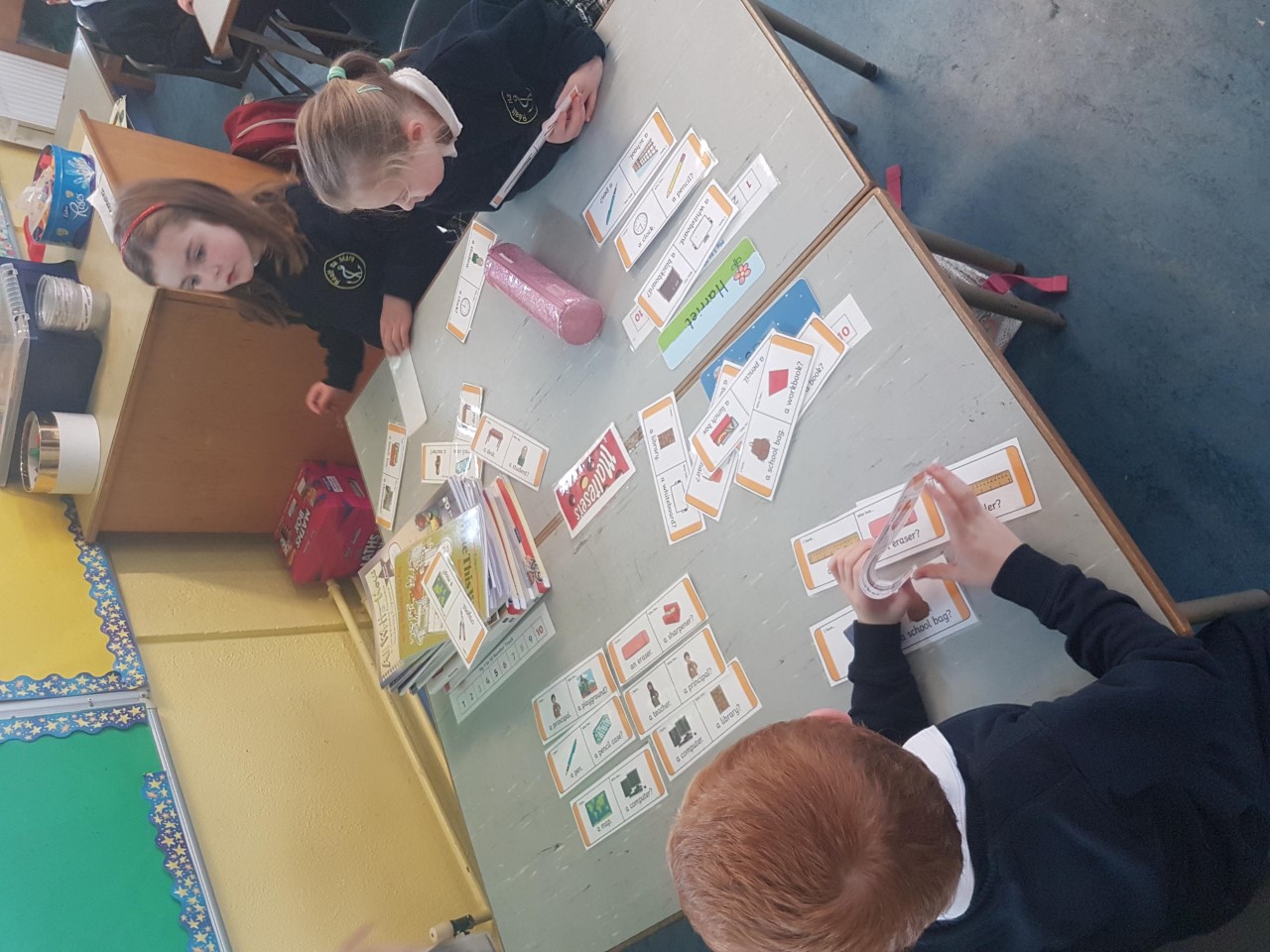 Busy cutting and sticking the school items into the school bag
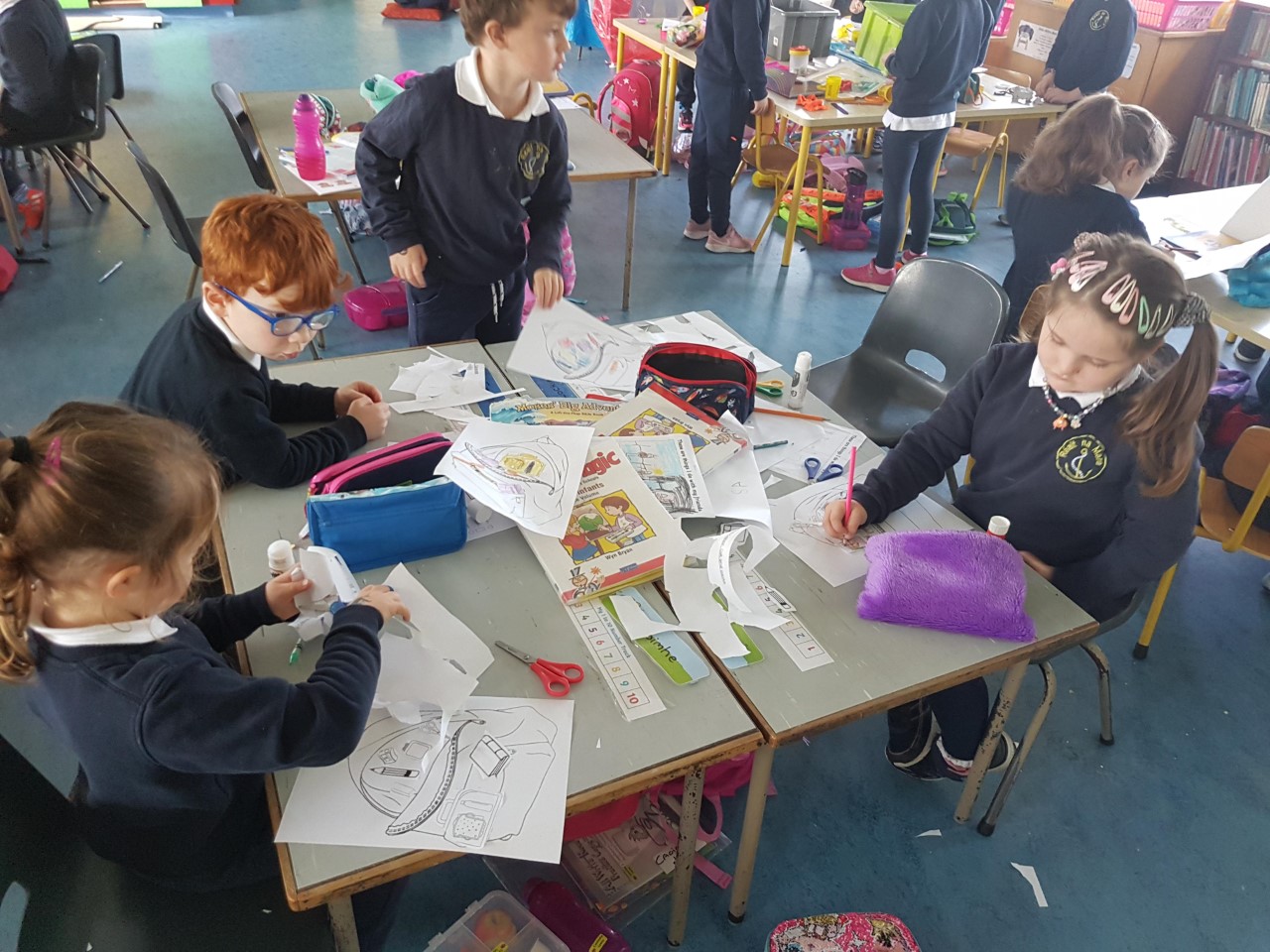 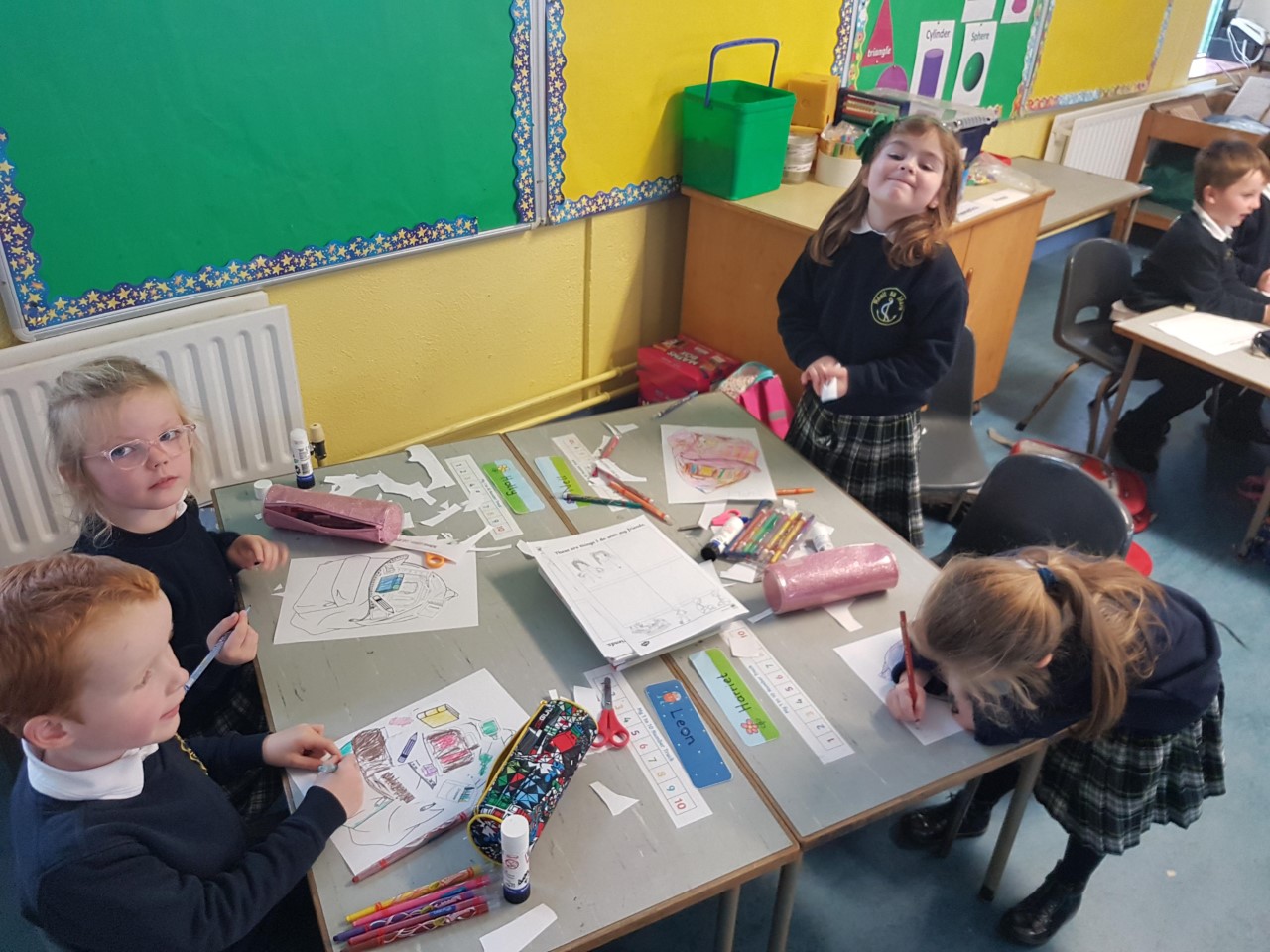 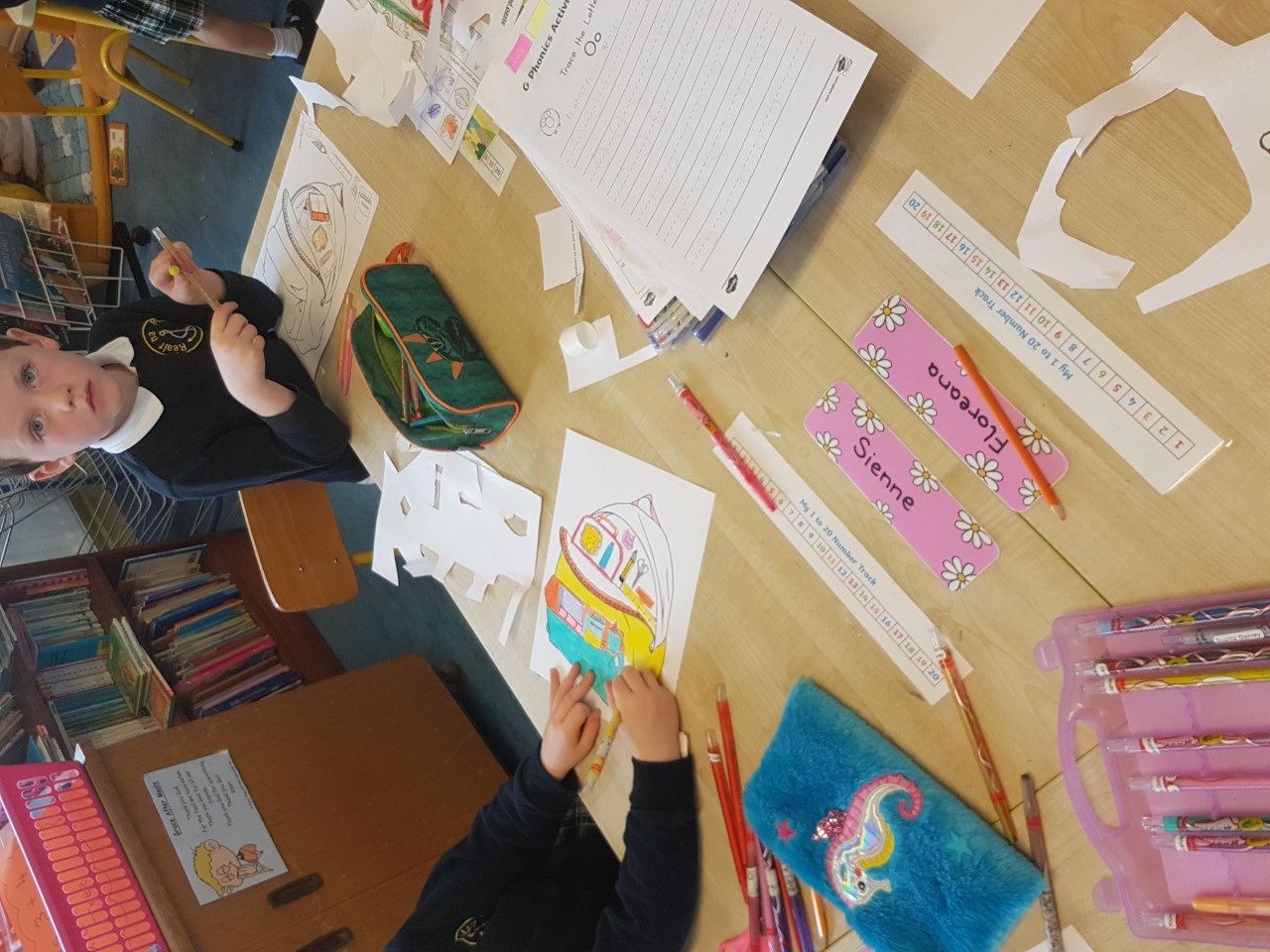 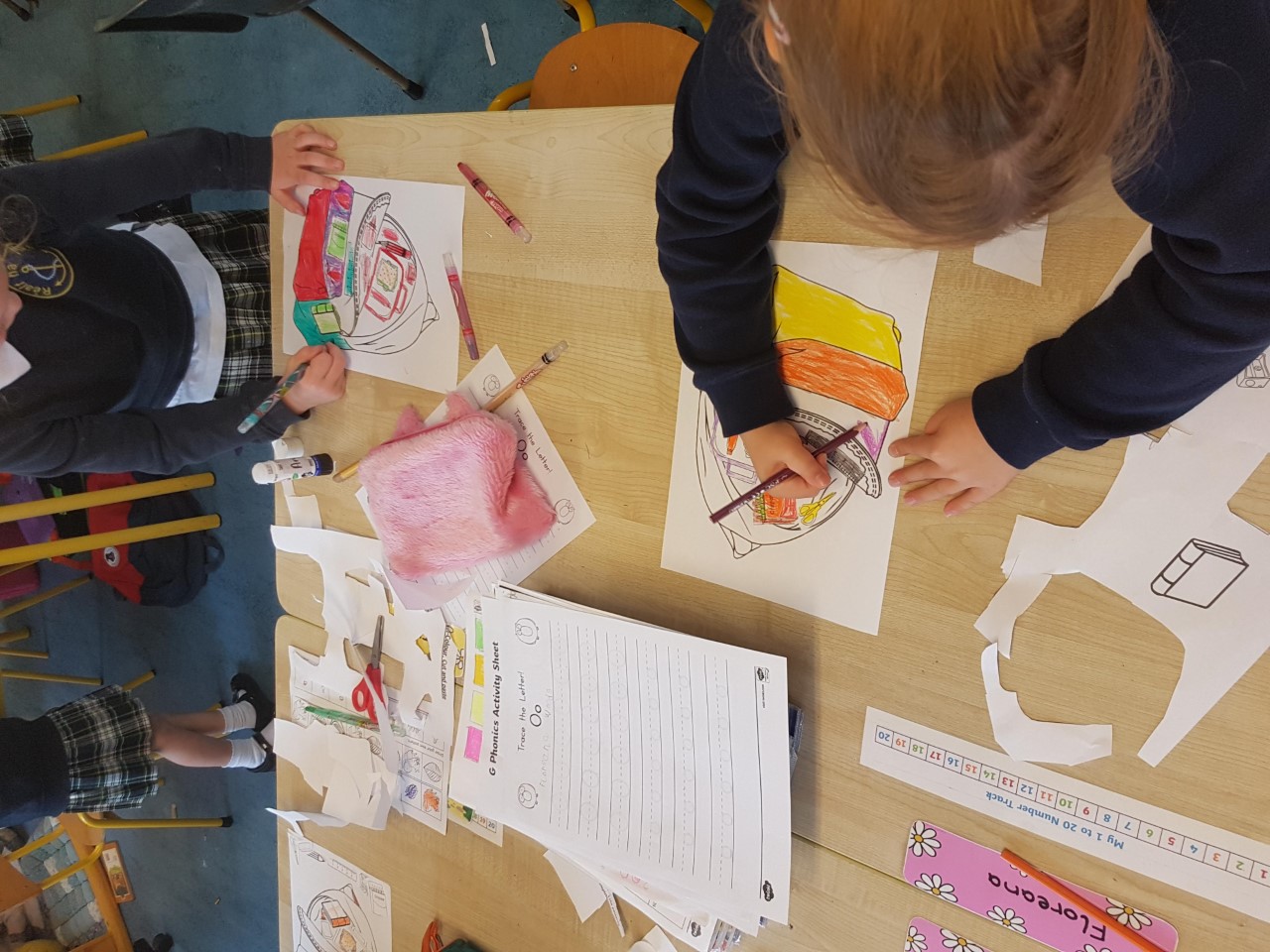 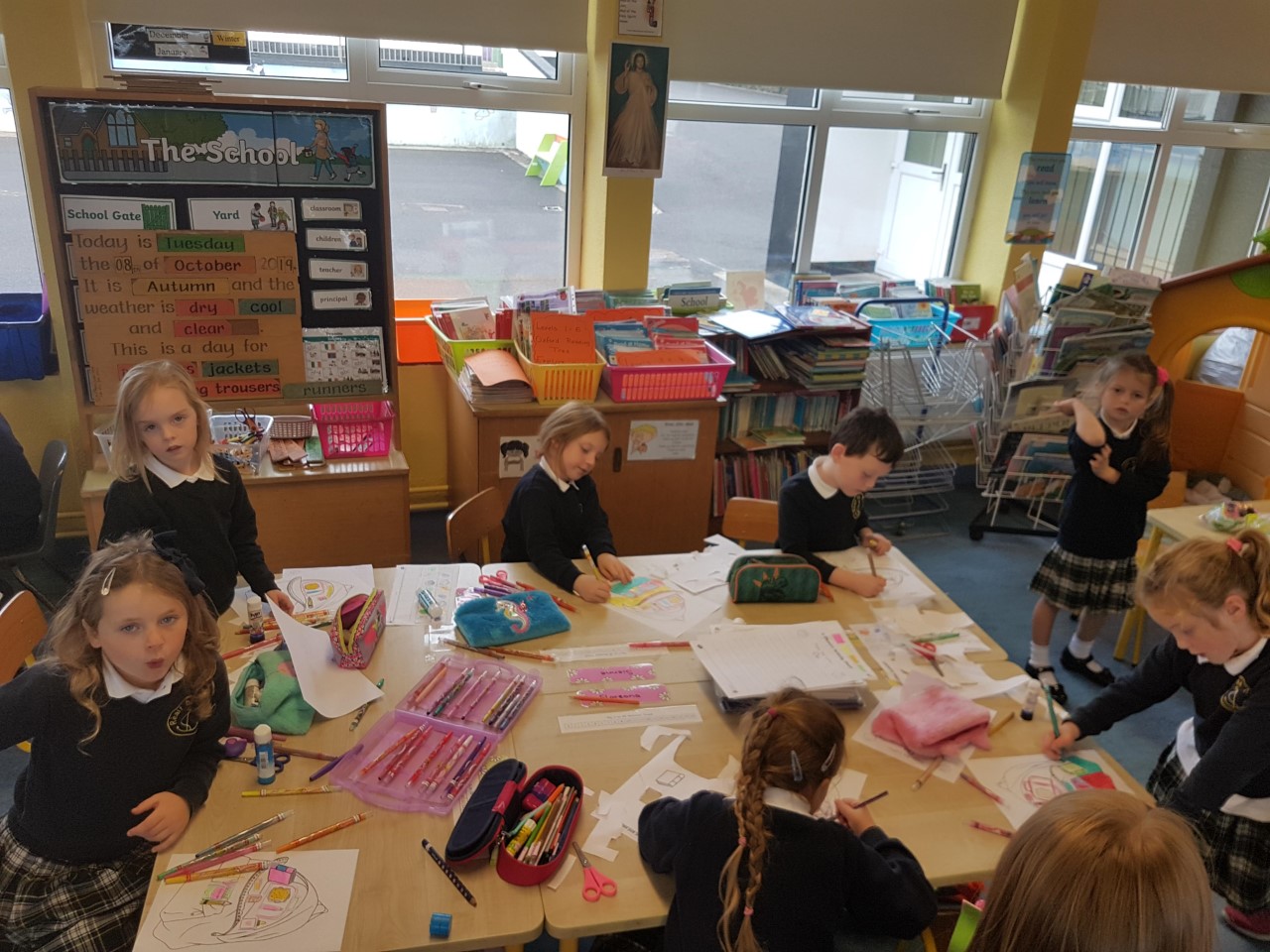 Helping Eoin on his First Day at School - Maths activity which involved counting and recording using a simple graph
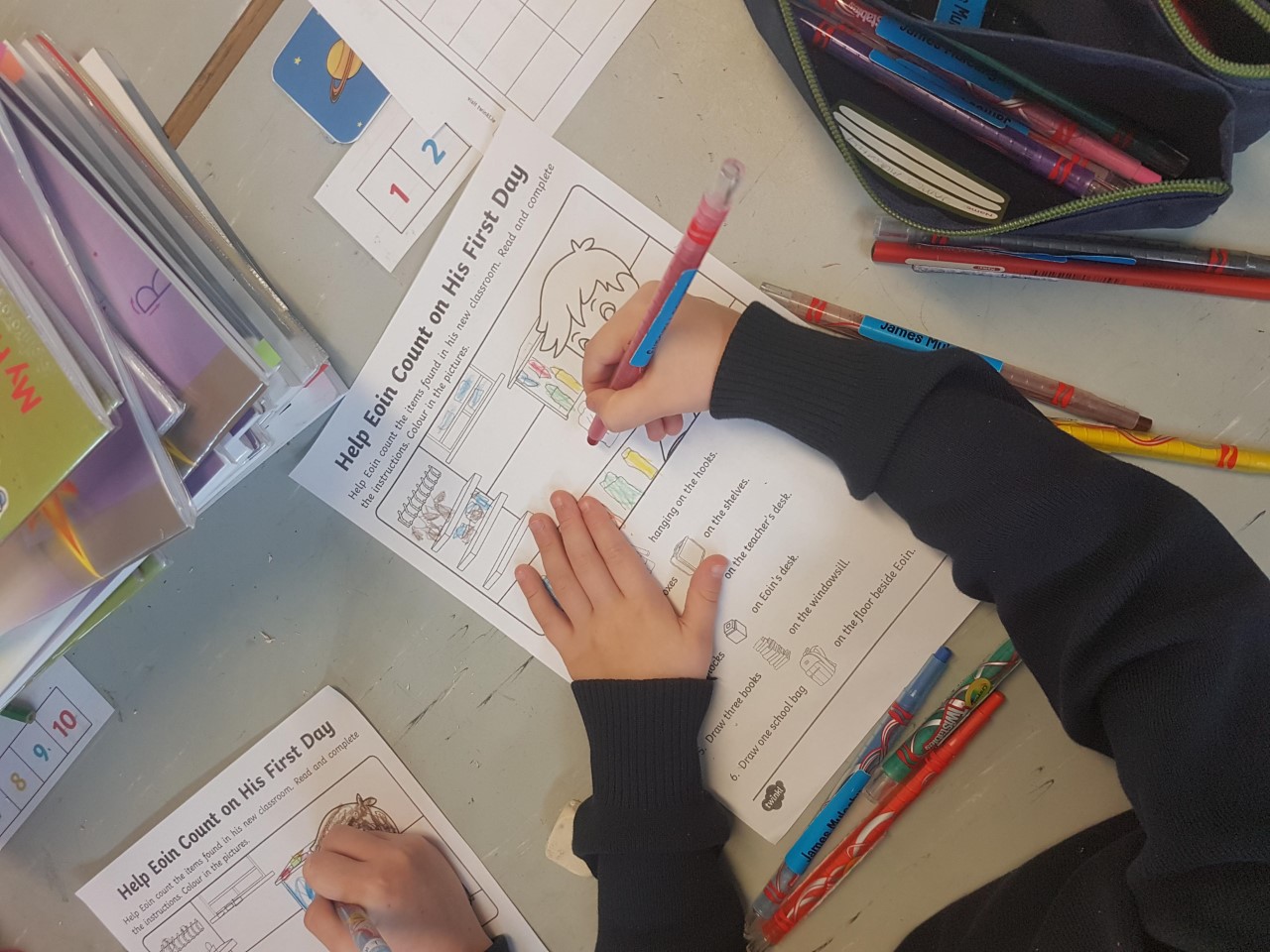 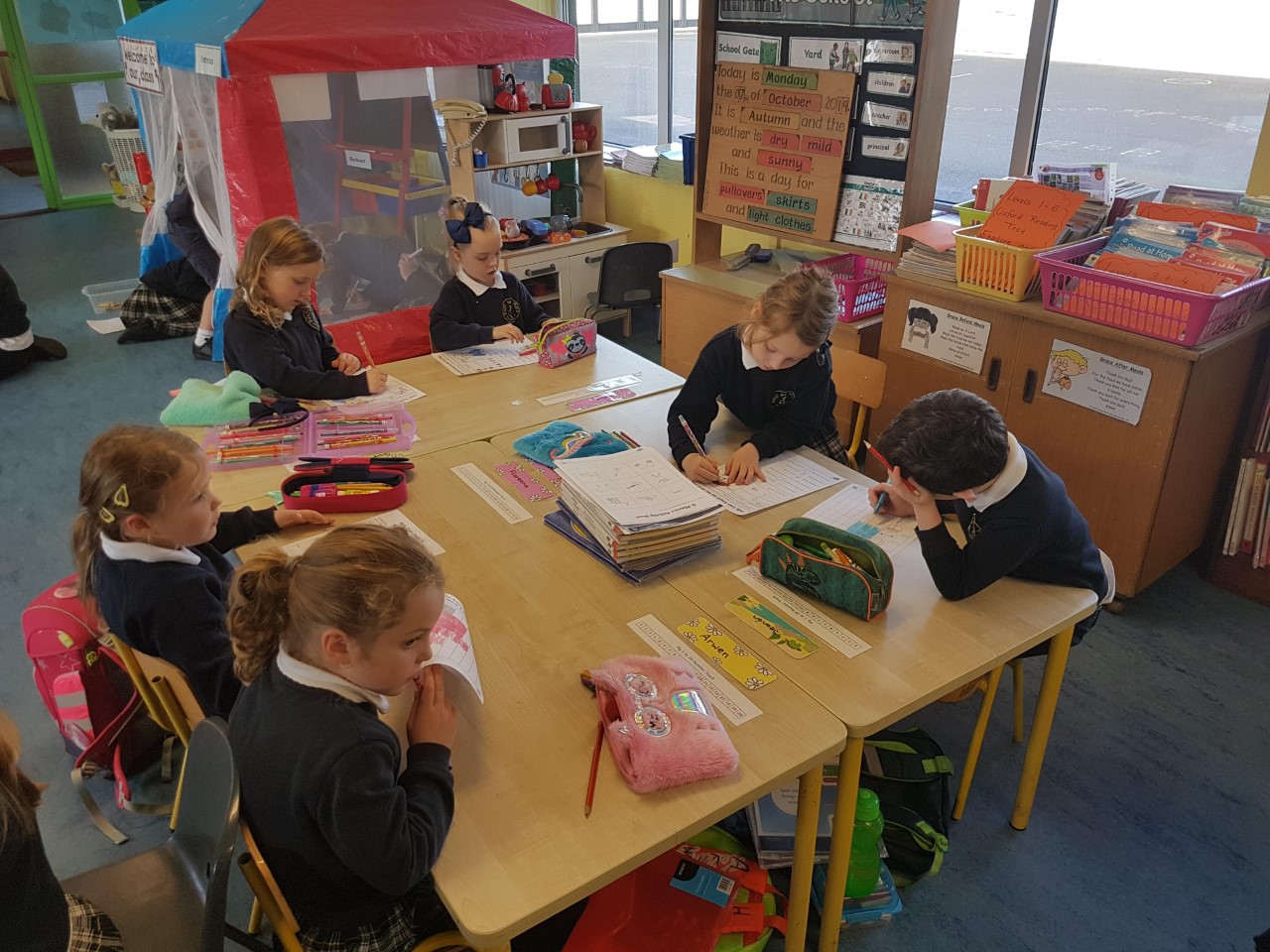 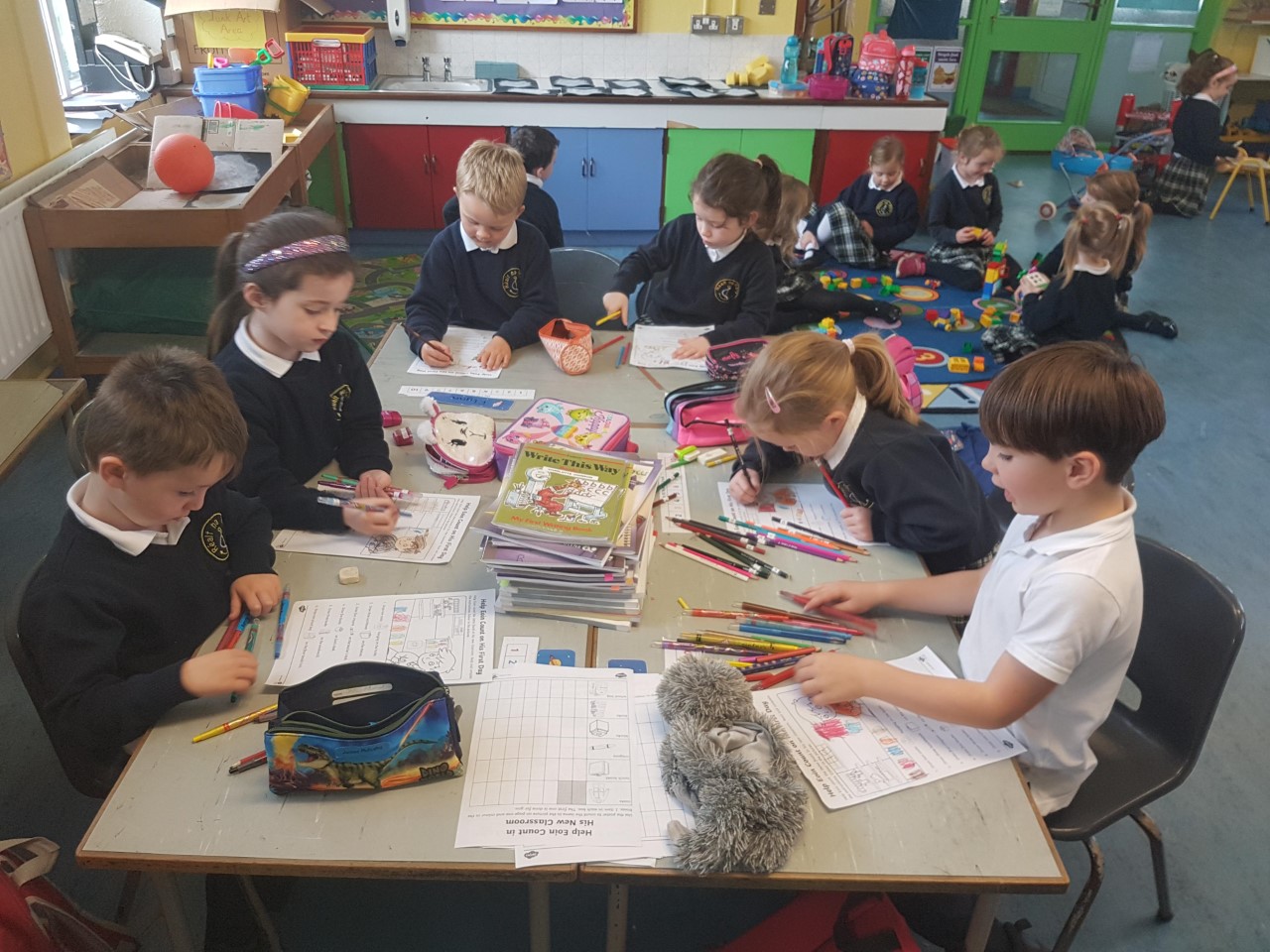 A cut and stick activity which involved dressing the girl/boy appropriately for school
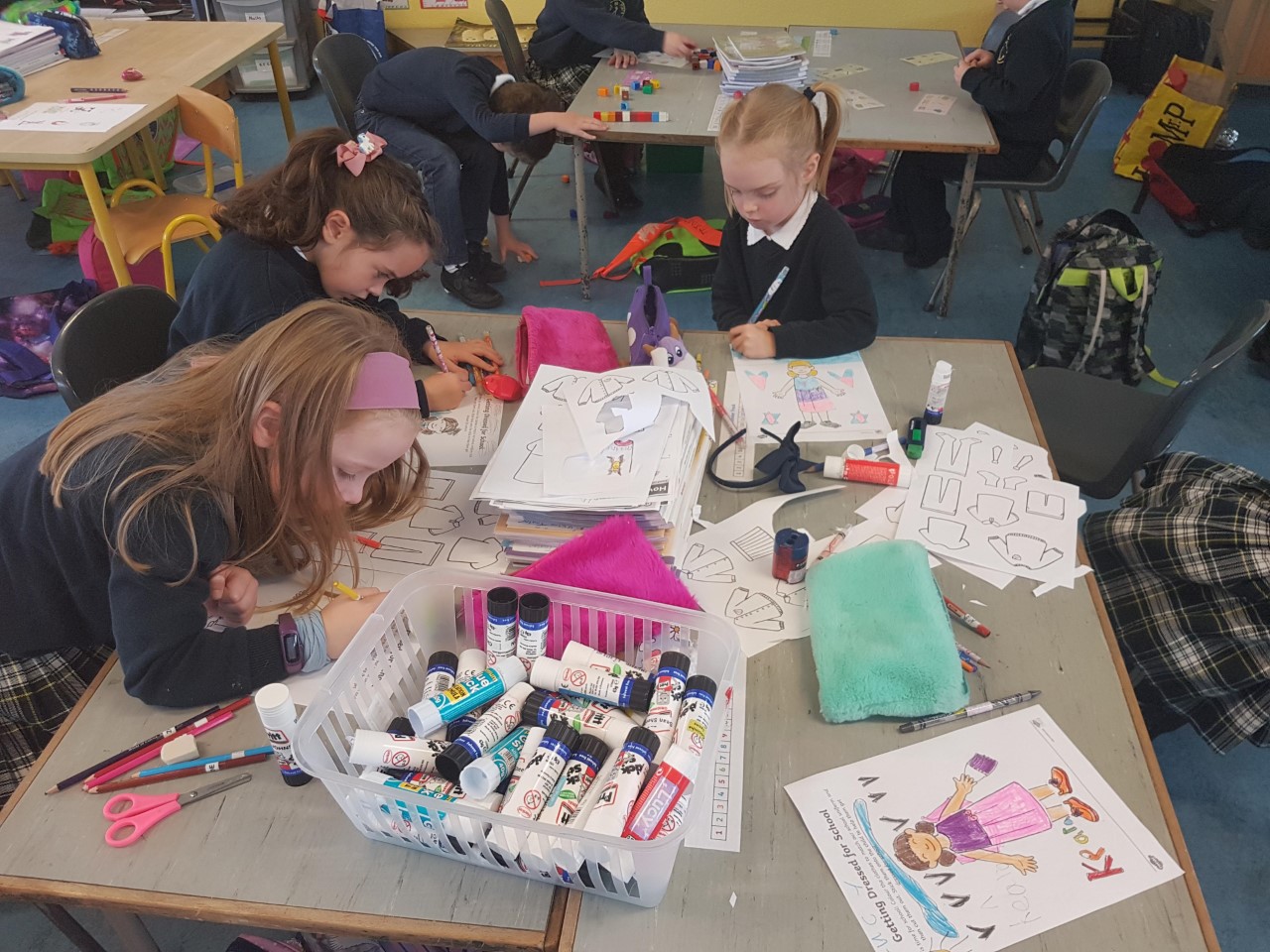 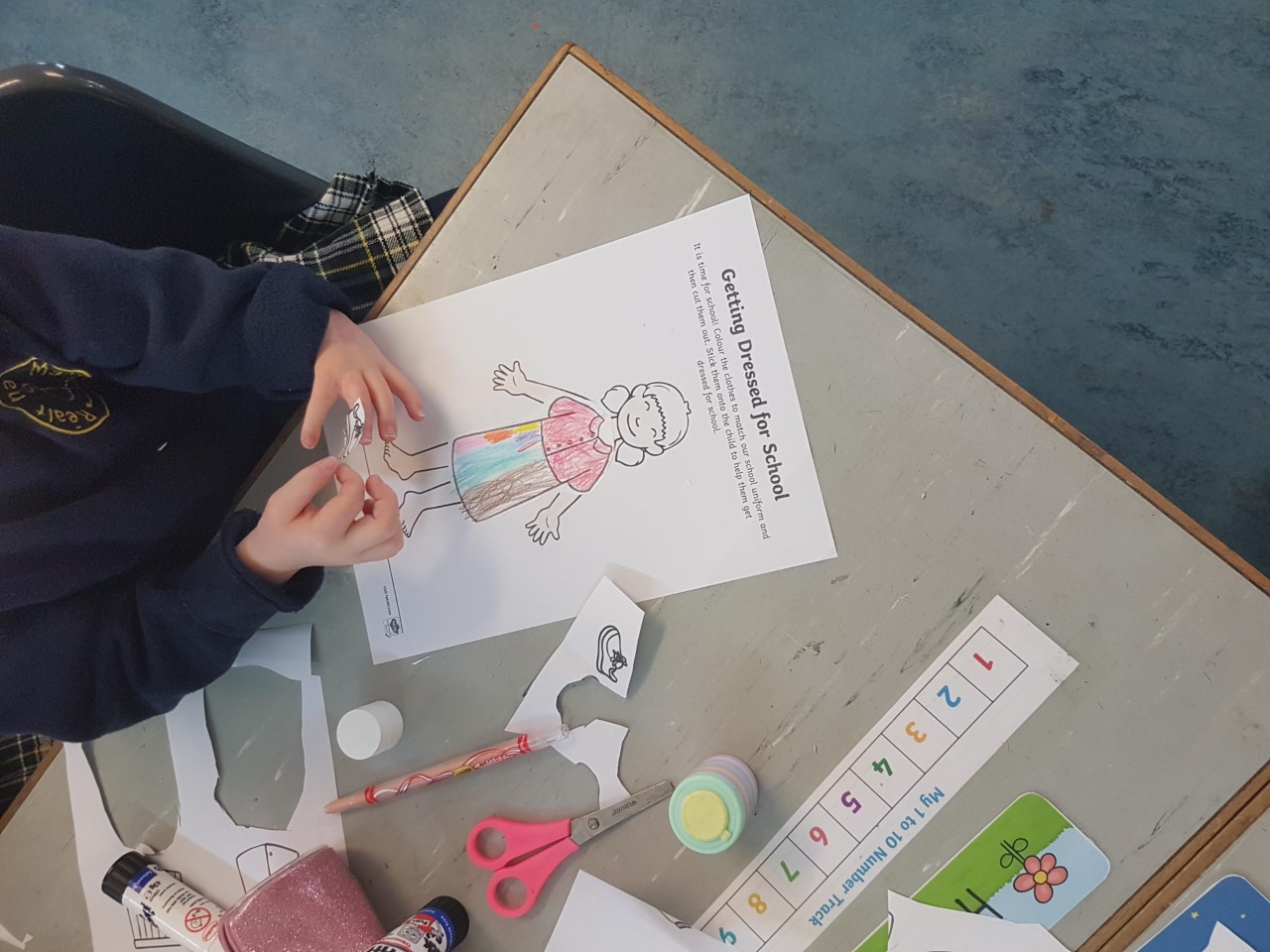 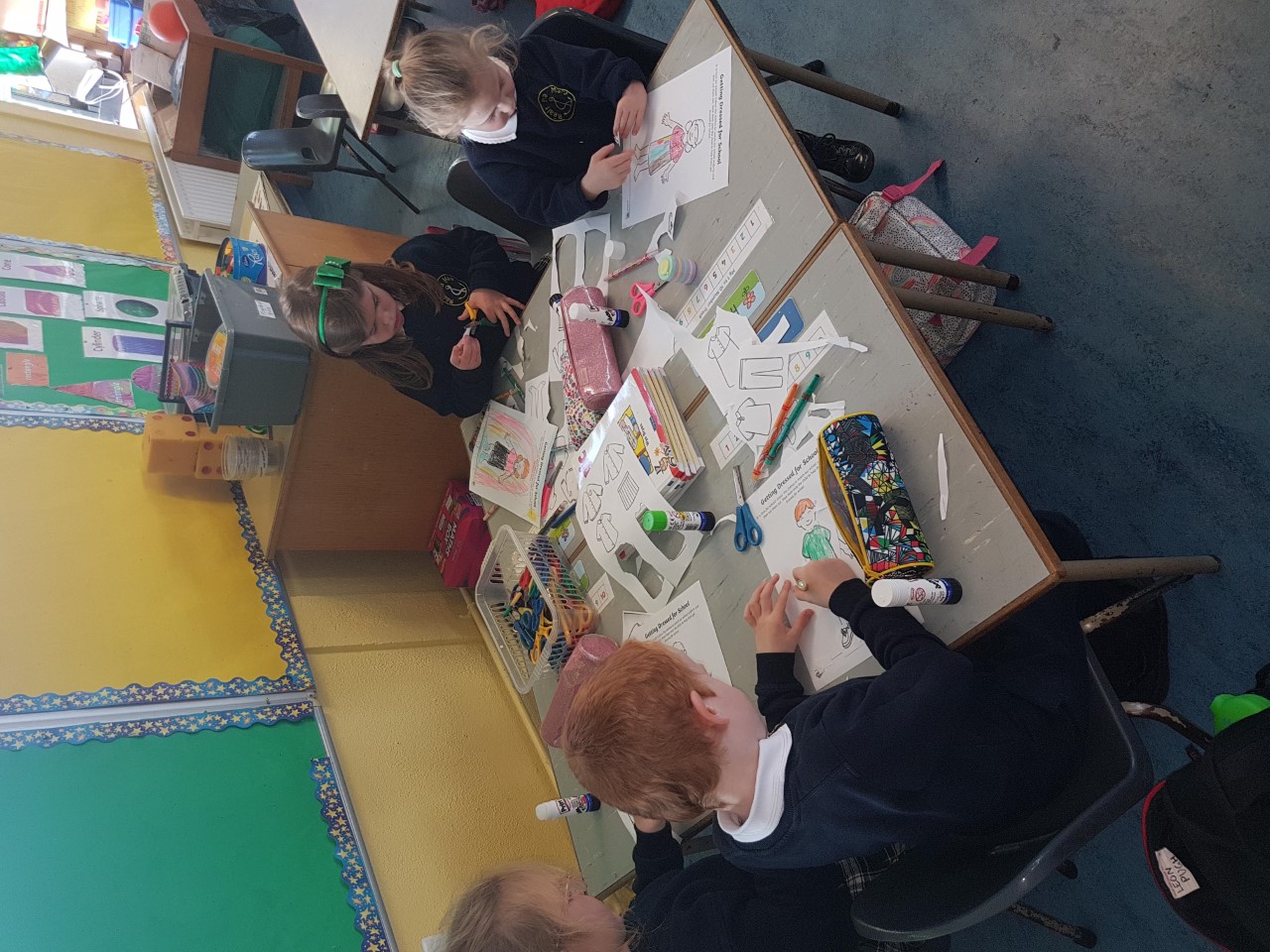